uważne spojrzenie jako sposób odbioru dzieła filmowego
Medytacja w/o kinie
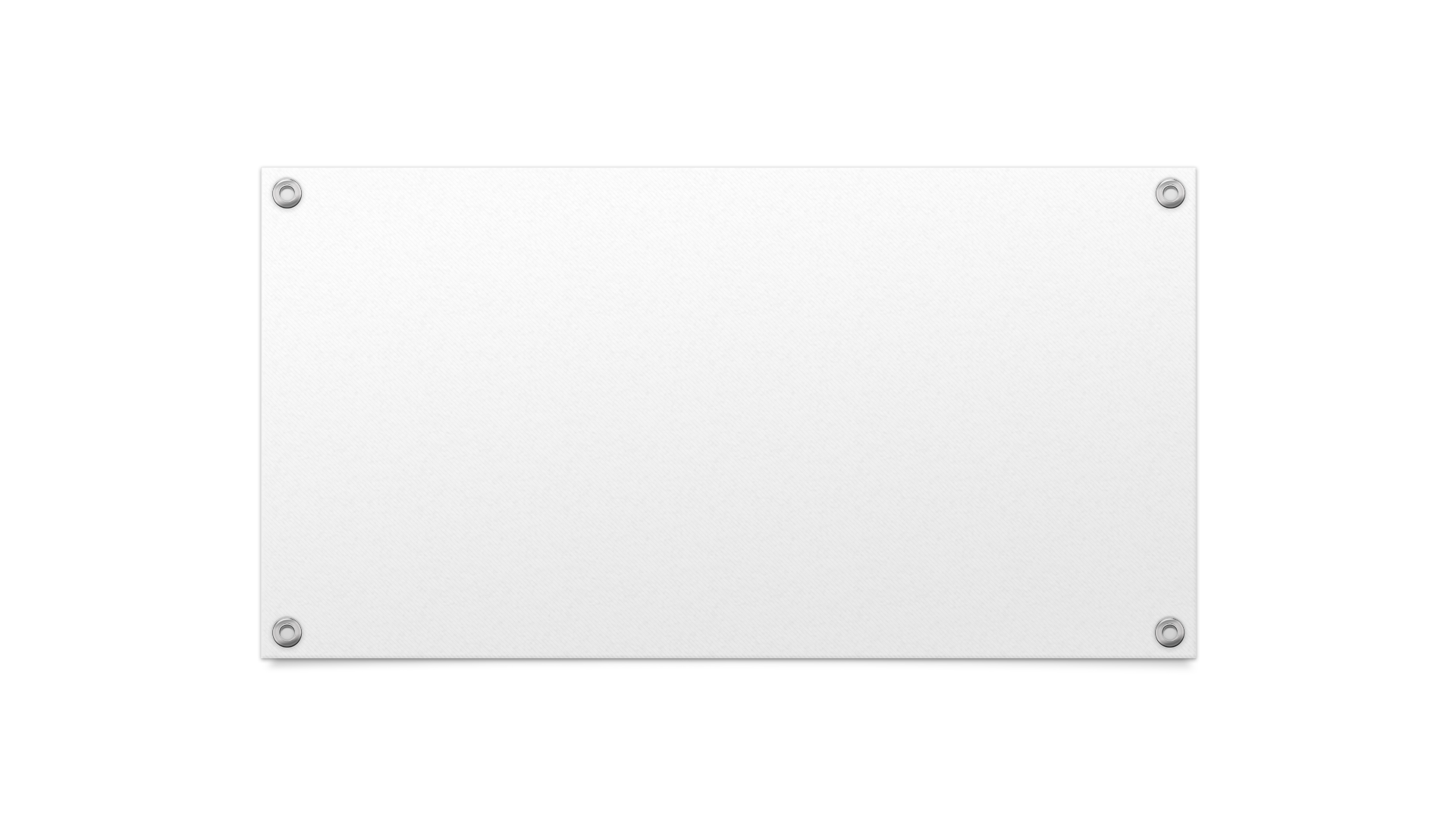 1. Kontekstualizacja
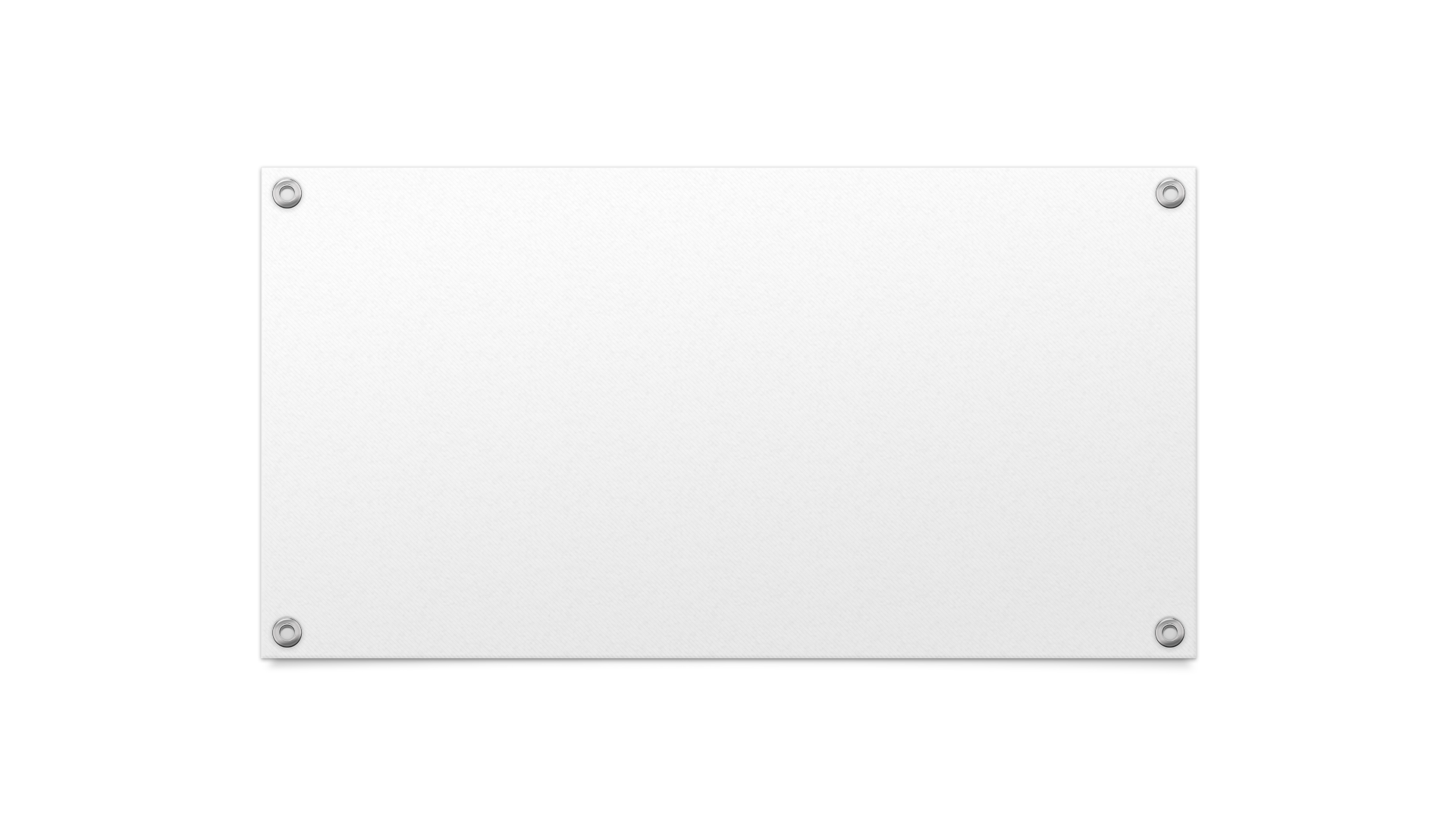 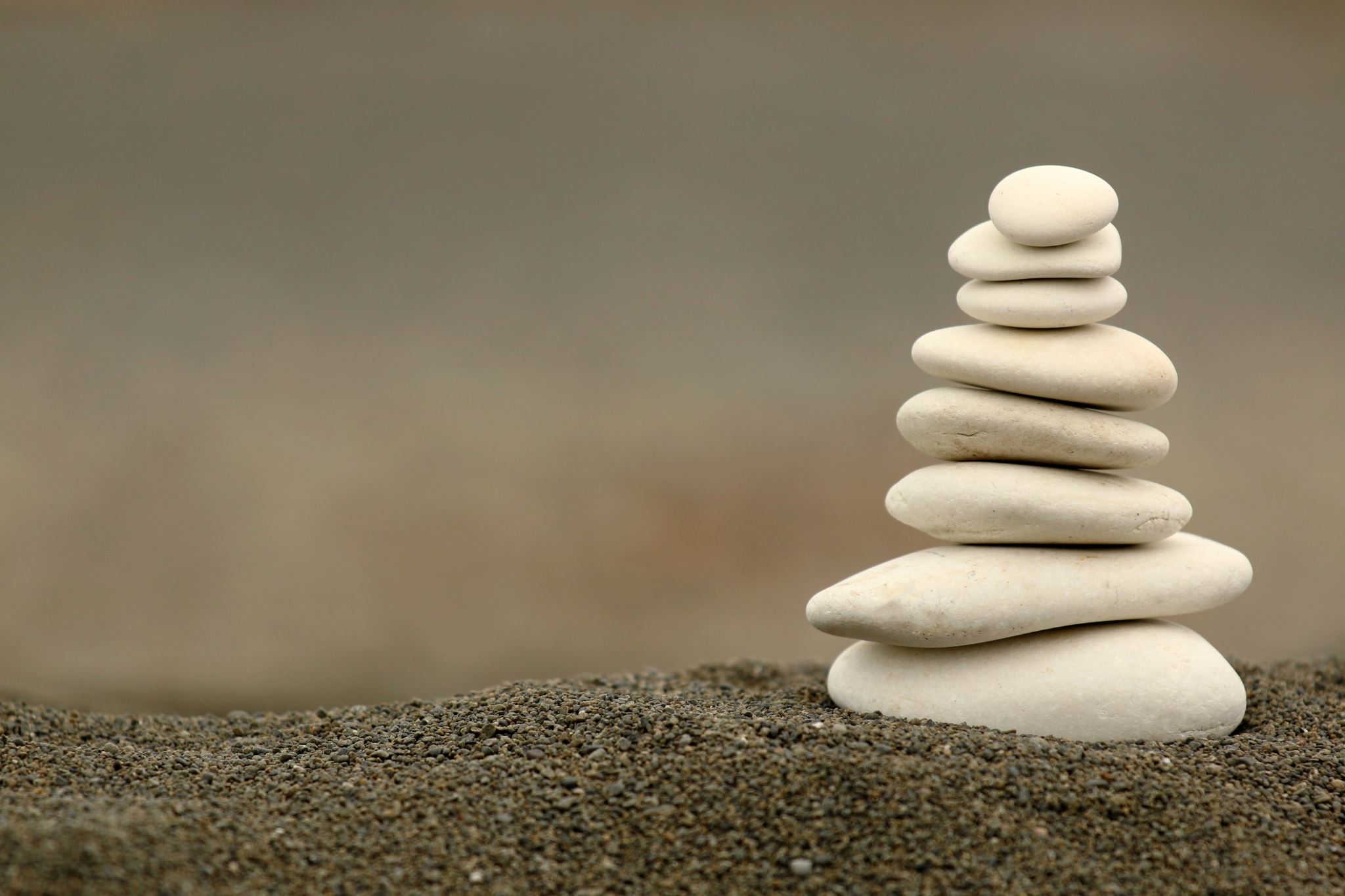 psychologiczna koncepcja mindfulness
nieopisująca i nieoceniająca świadomość, skoncentrowana na przeżywanej właśnie chwili, w której każda myśl czy doznanie pojawiające się w polu uwagi są akceptowane w obecnej postaci.
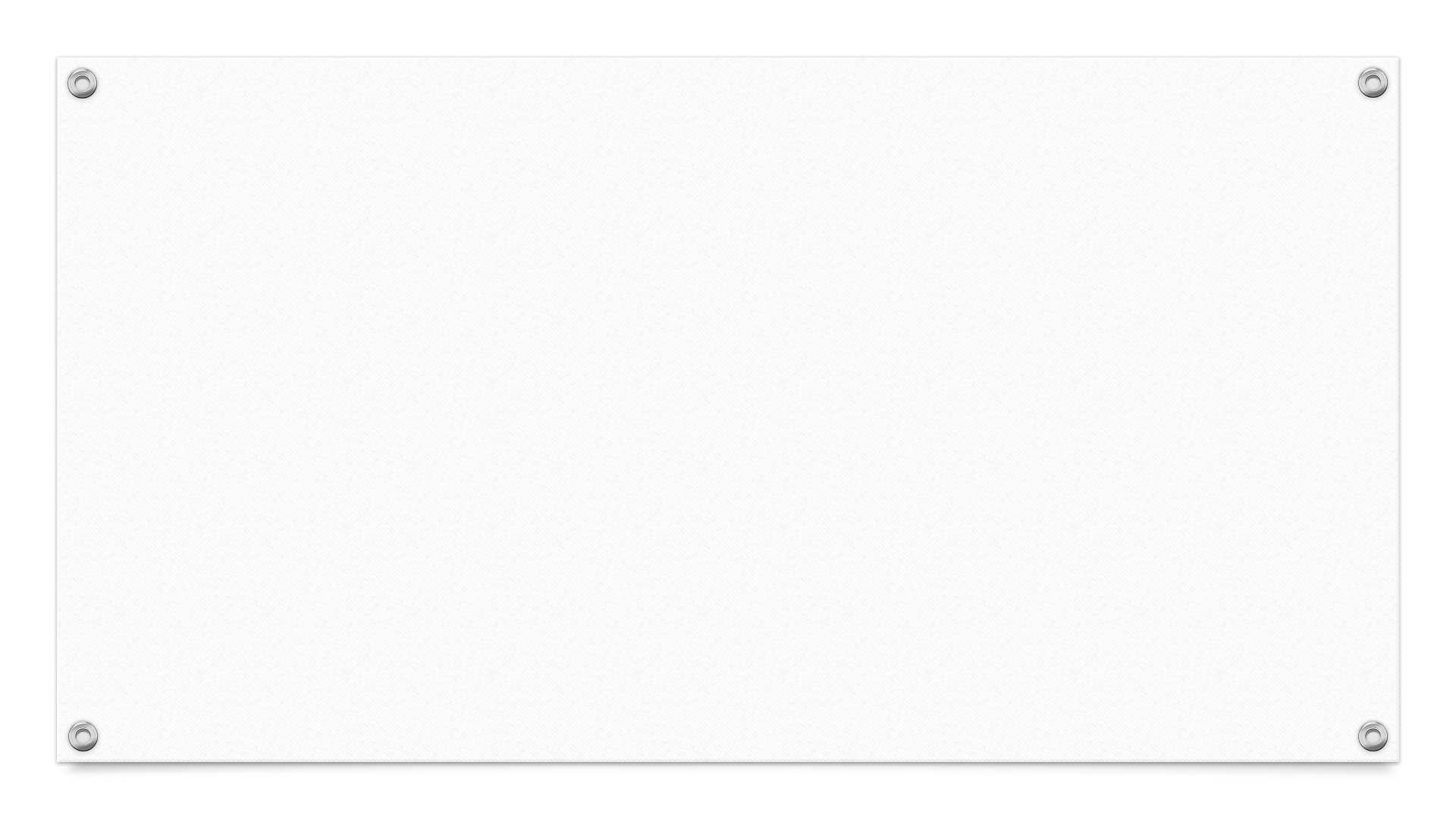 Konteksty uważności
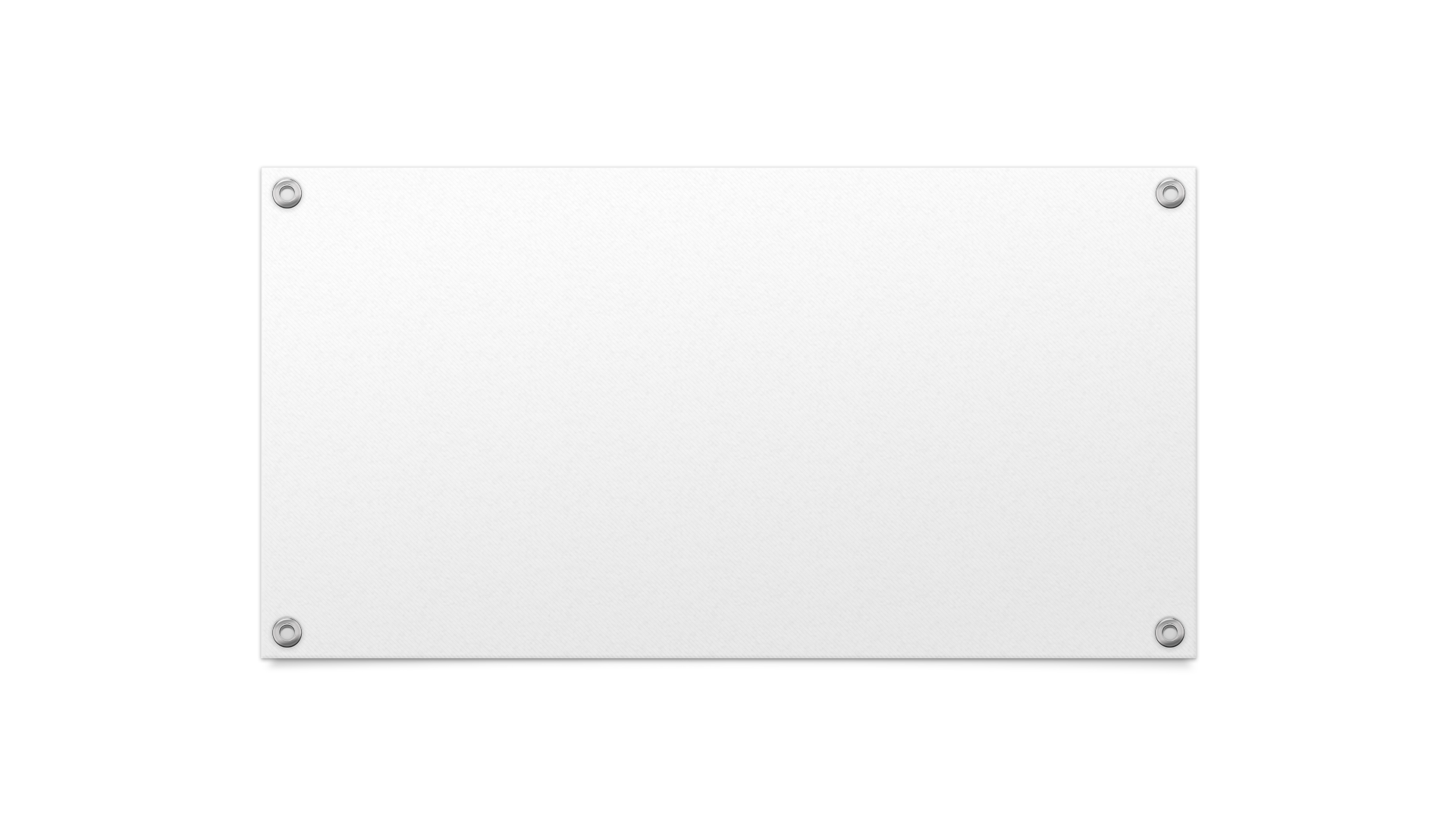 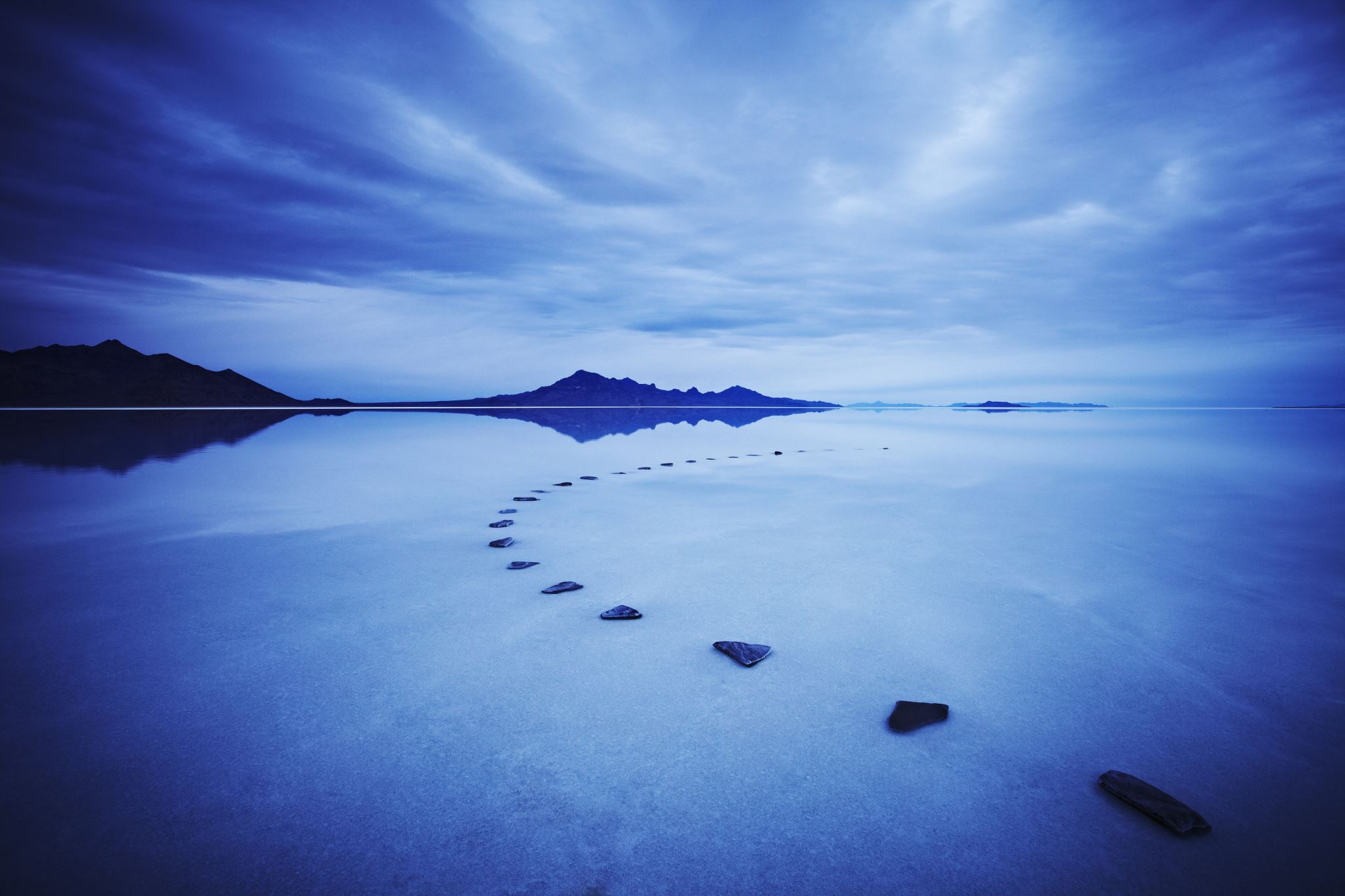 slow movement
ruch kulturowy o charakterze globalnym, 
który kontestuje przyspieszenie współczesnego świata, 
orędując za powrotem do życia w jego naturalnym rytmie.
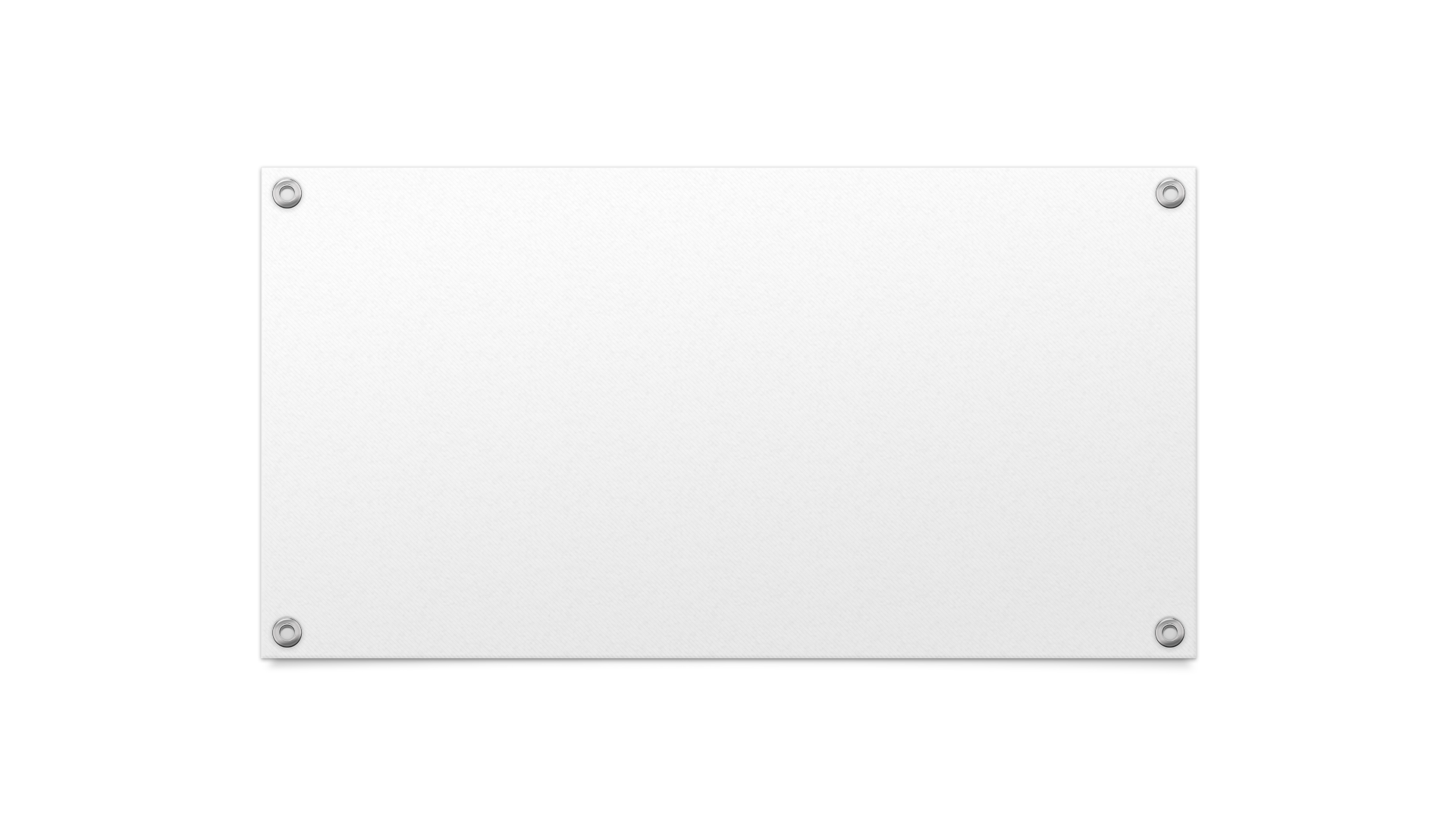 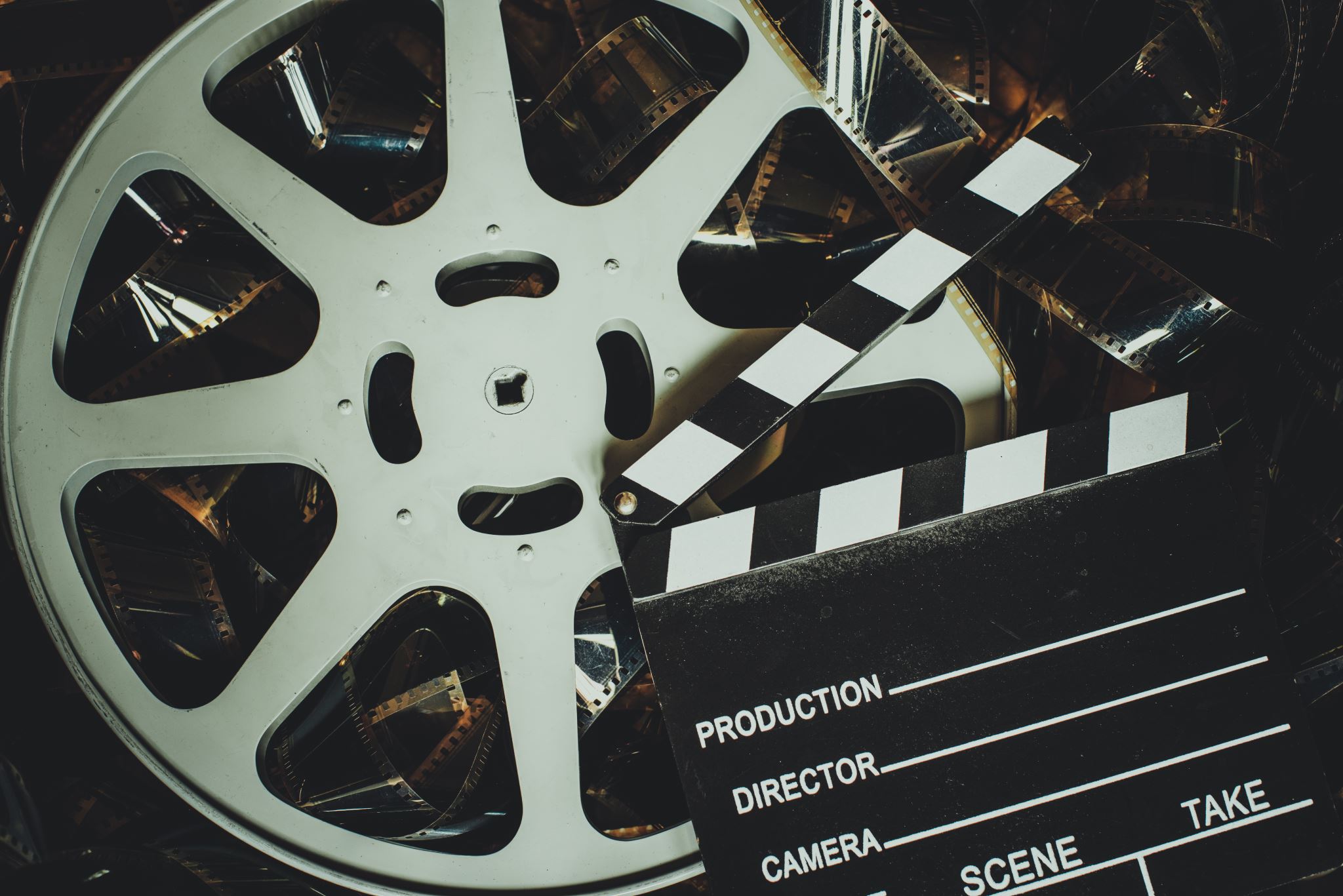 slow cinema
kontestacja polityki kina głównego nurtu
papierowy konstrukt – istniejący w umysłach badaczy 
  	 i w oczach widzów europejskich festiwali filmowych
Sztuczny konstrukt slow cinema zaistniał z potrzeby przeżycia tzw. świeckiej epifanii.
TEZA I
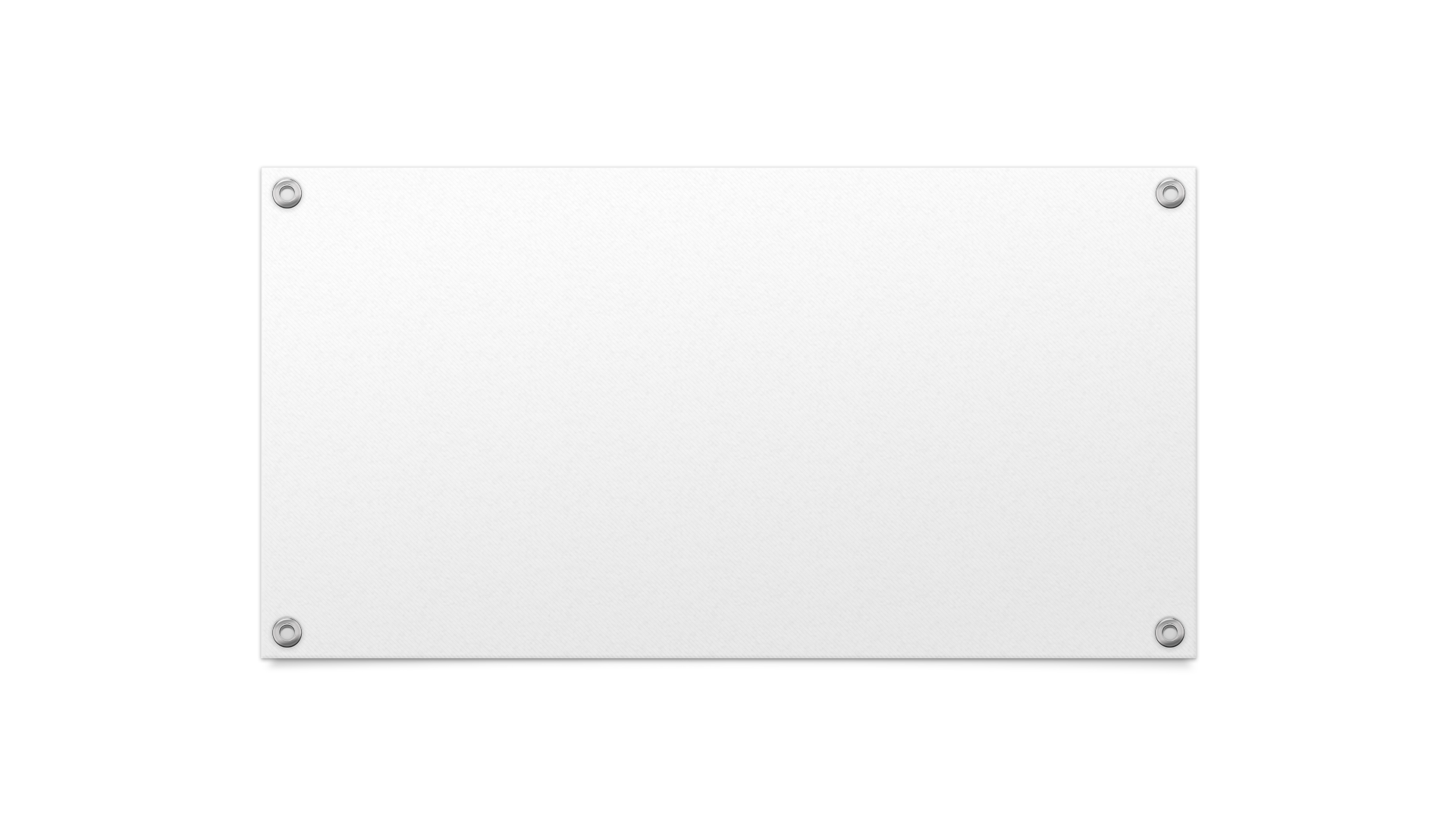 2. Trochę teorii
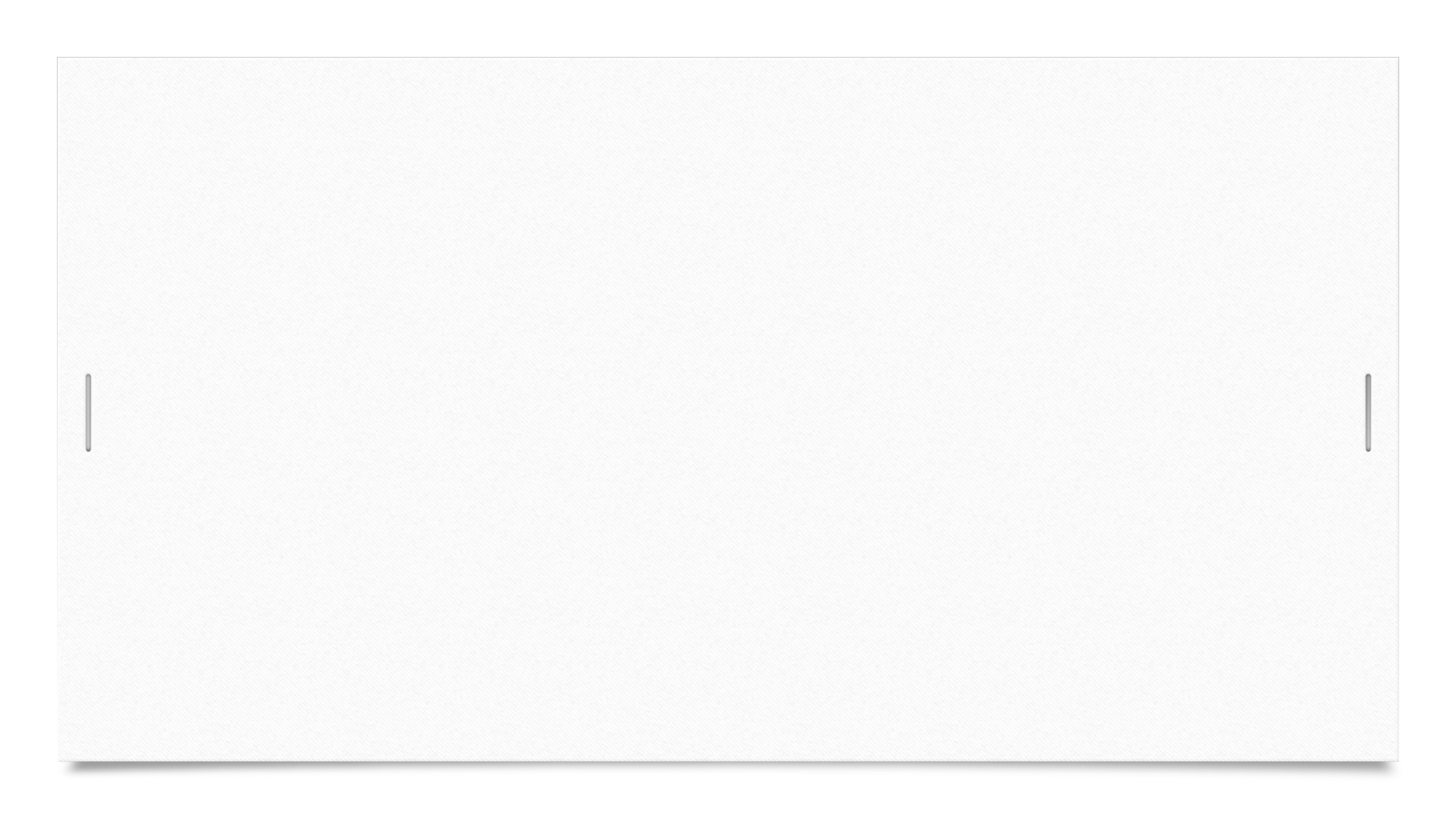 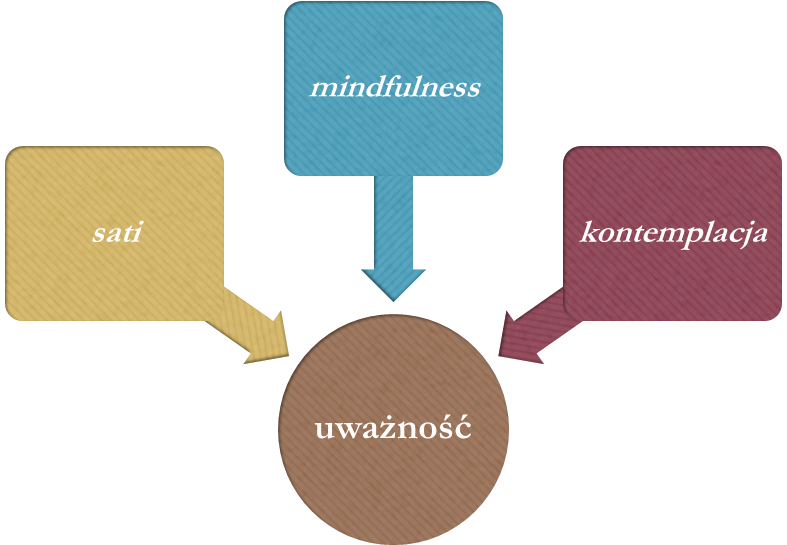 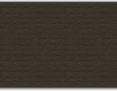 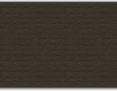 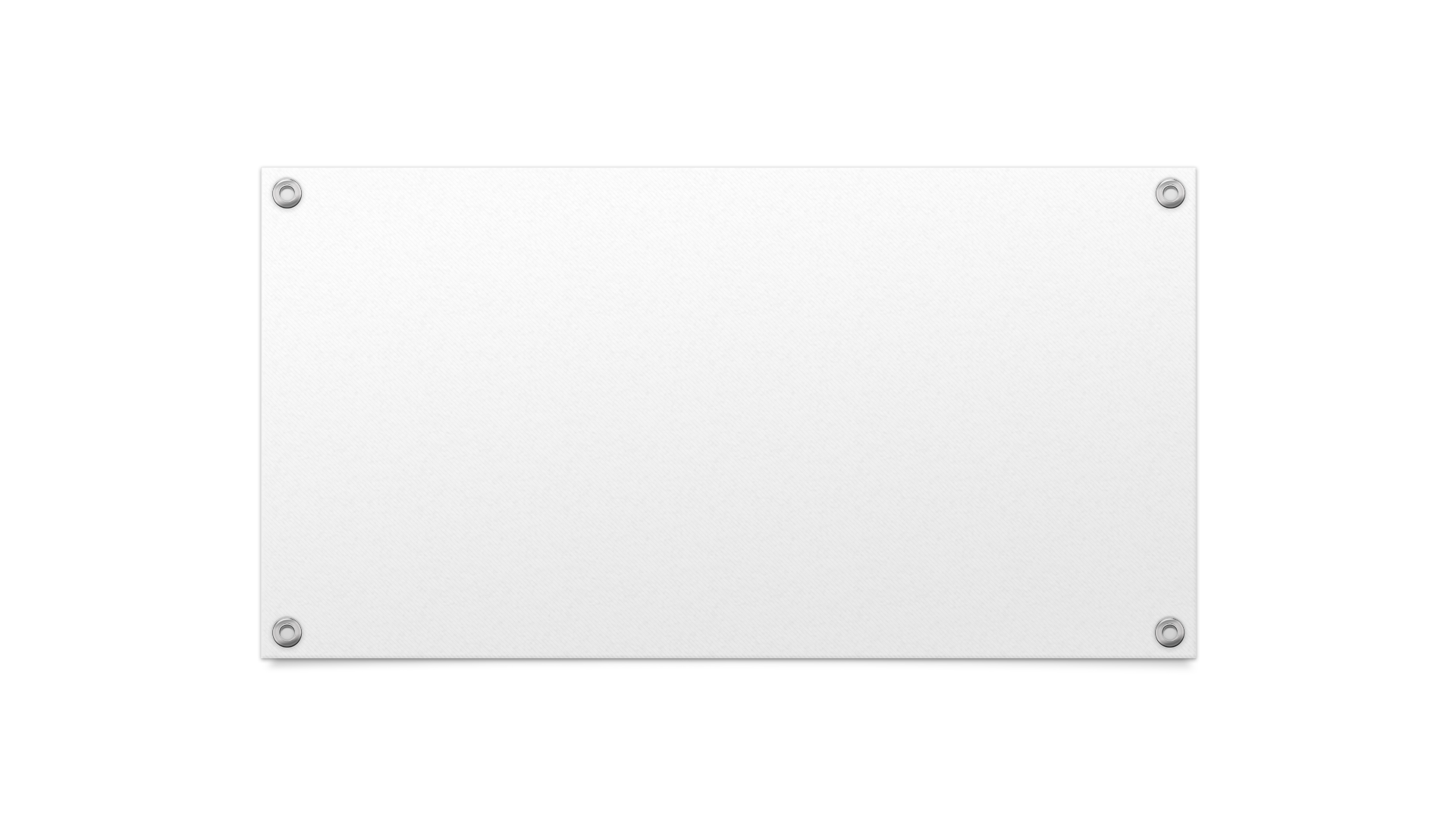 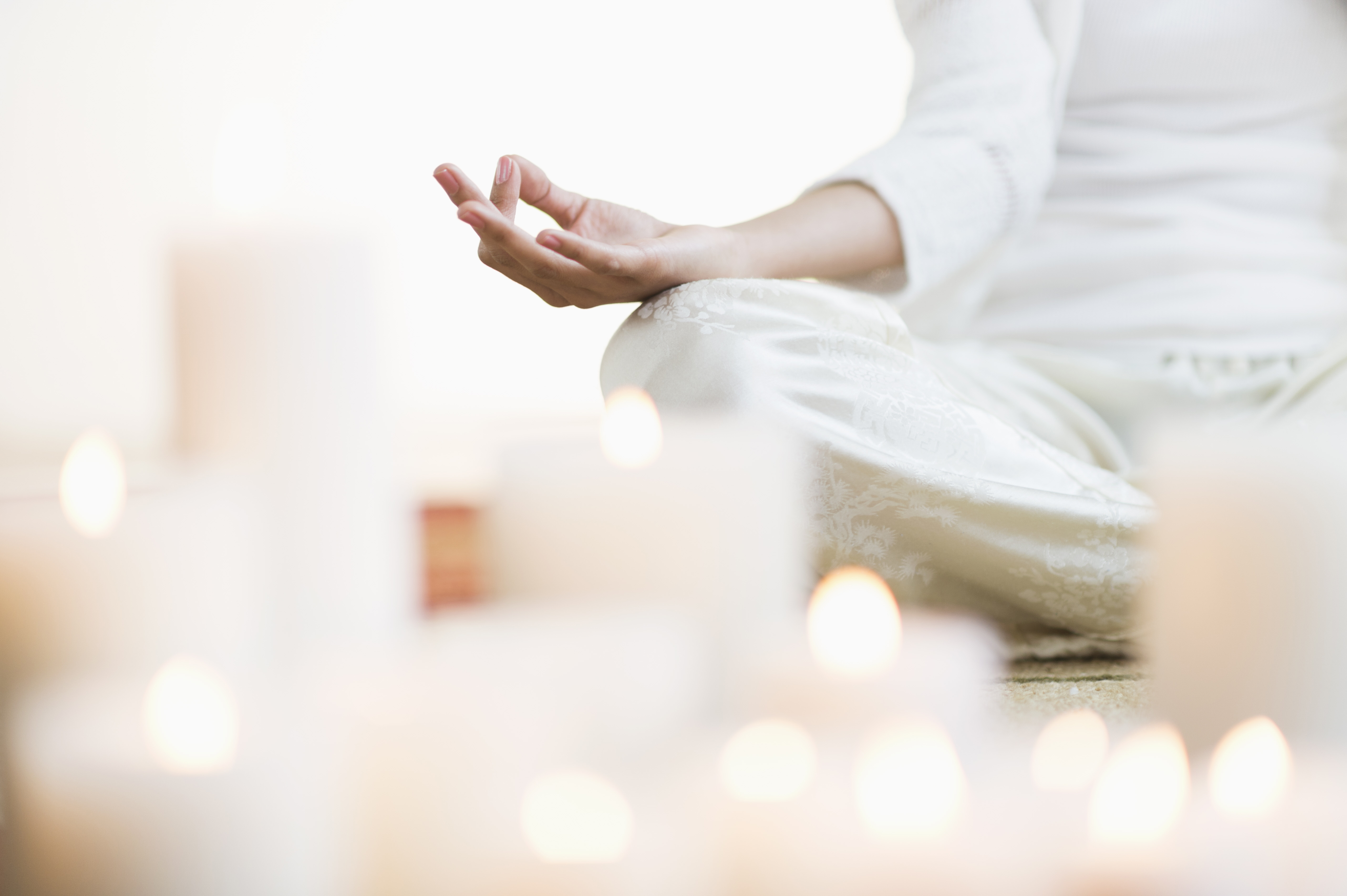 mindfulness Jona Kabat-Zina
tłum. „uważność”, „przytomność”
świecka koncepcja, neutralna światopoglądowo 
praktyczna instrukcja, jak postępować, by stać się wydajniejszym,  zwiększyć swoją efektywność, a także zachować zdrowie i przywrócić wewnętrzną równowagę
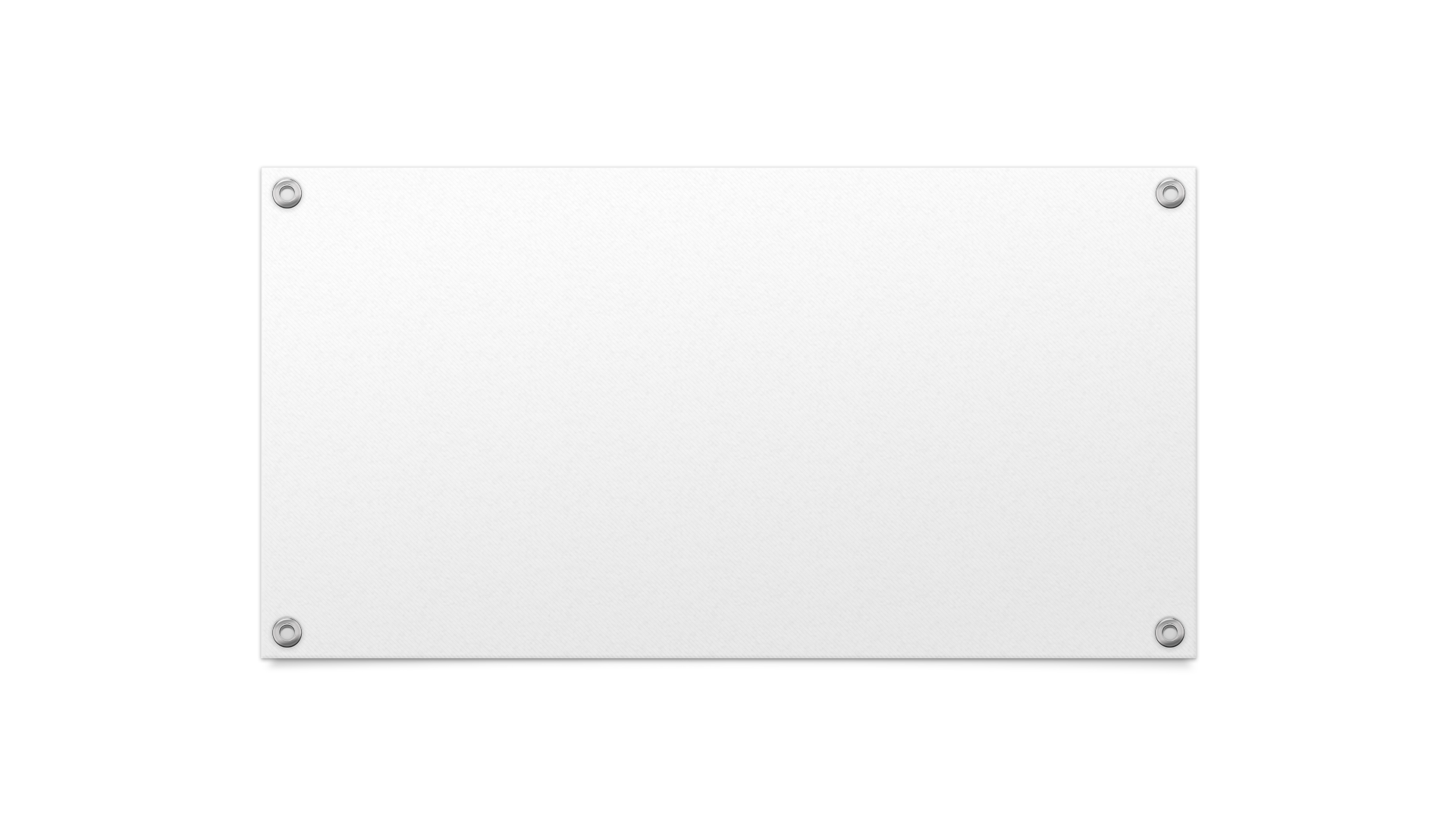 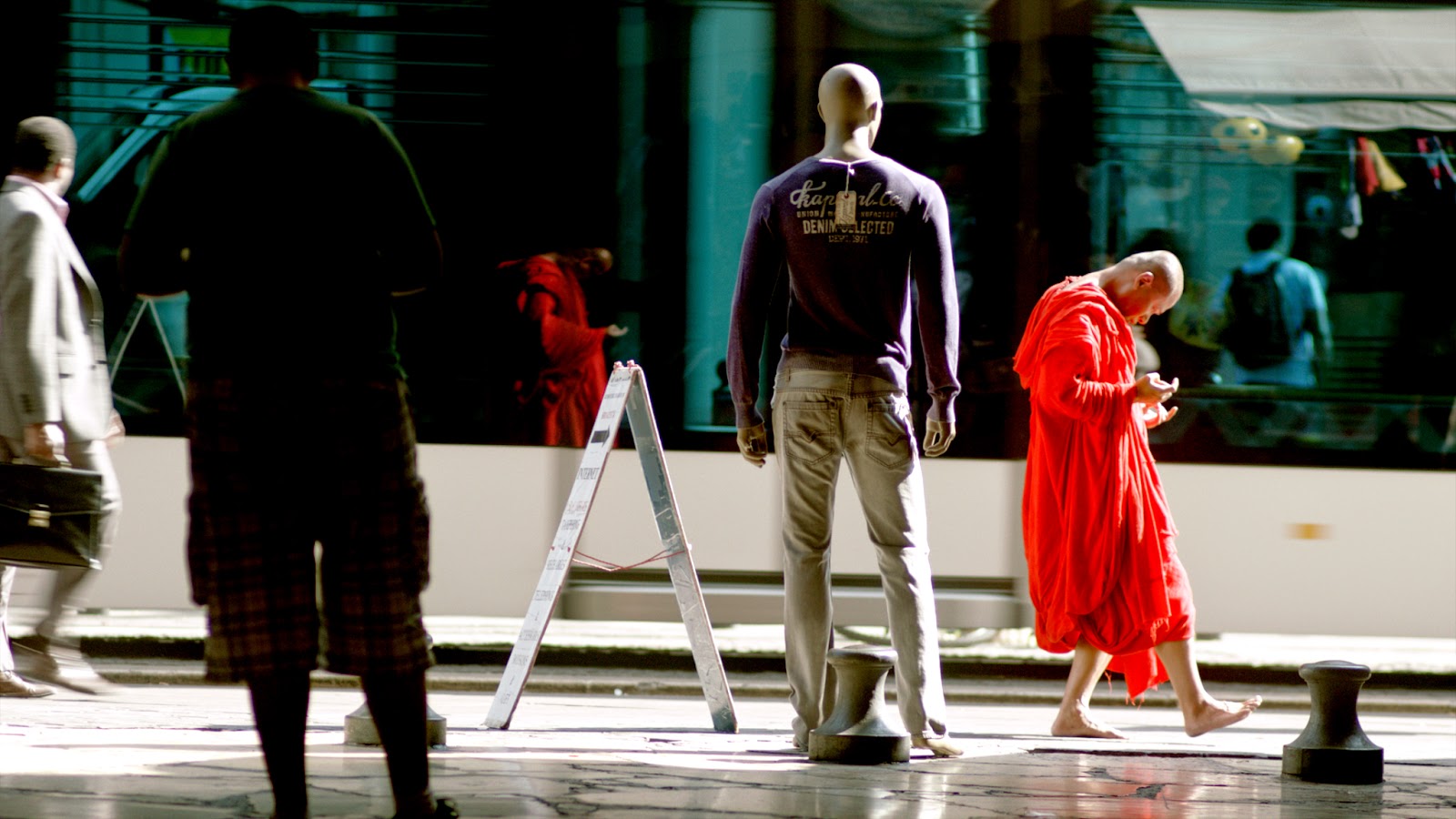 buddyjska sati
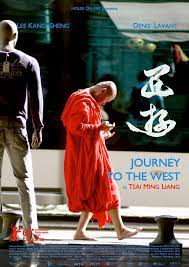 jako „przytomność” – akt ustanawiania 
    obecności obiektu w polu świadomości
jako „pamięć” – akt przywoływania uwewnętrznionych obiektów oraz idei
To zdjęcie, autor: Nieznany autor, licencja: CC BY
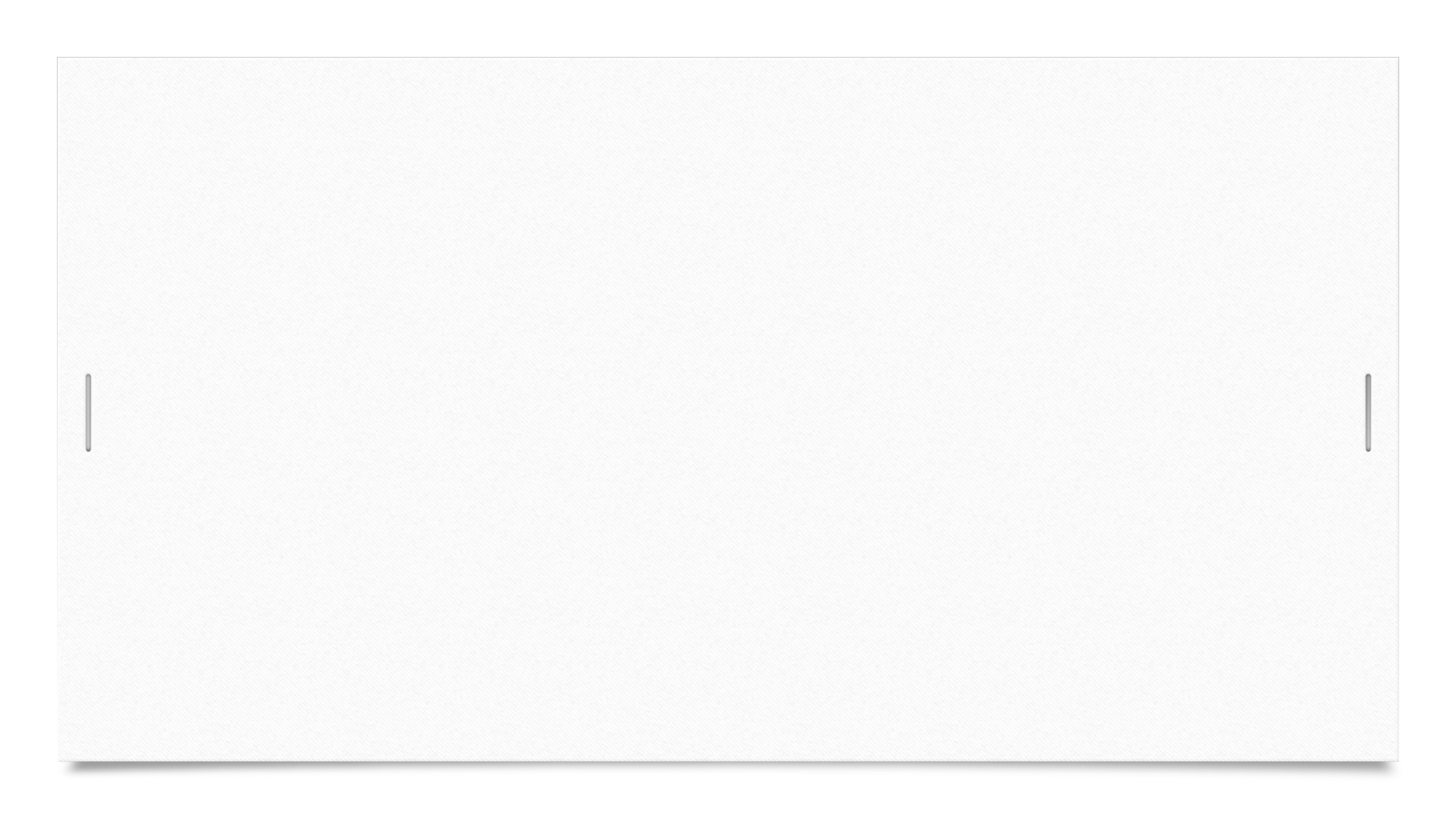 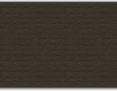 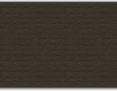 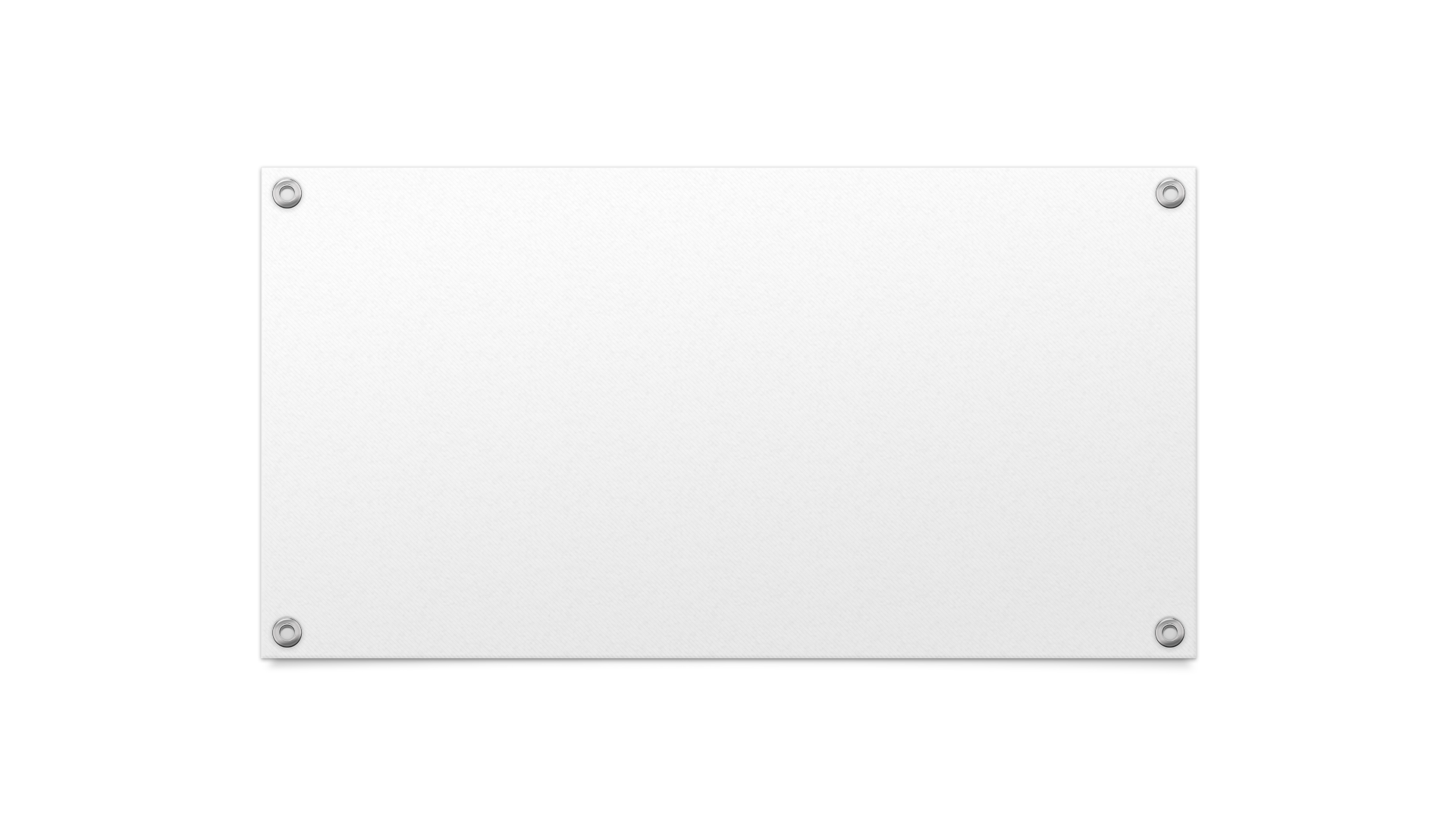 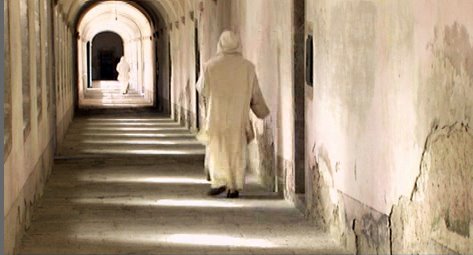 chrześcijańska kontemplacja
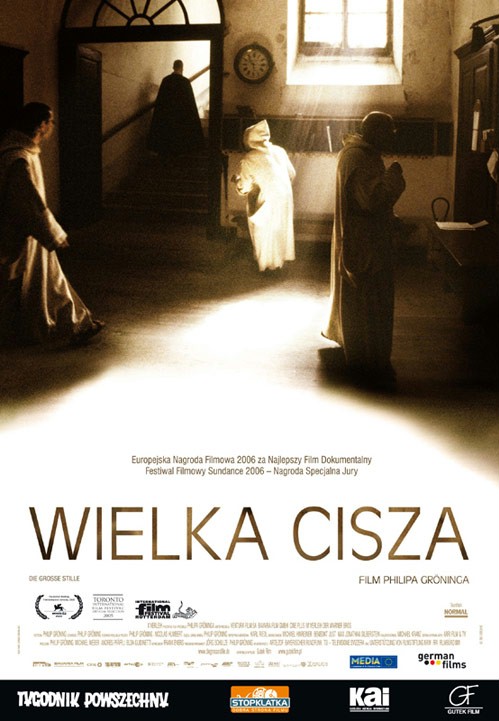 nauka wyrzeczenia
prowadzi do doświadczenia transpersonalnego, do szerszej świadomości bytu.
pozwala rozpoznać głębokie wzajemne powiązania wszelkiego życia.
To zdjęcie, autor: Nieznany autor, licencja: CC BY-NC-ND
Zabieg slow w kinie to „uważność, która przejawia się na gruncie filmowym”.
TEZA II
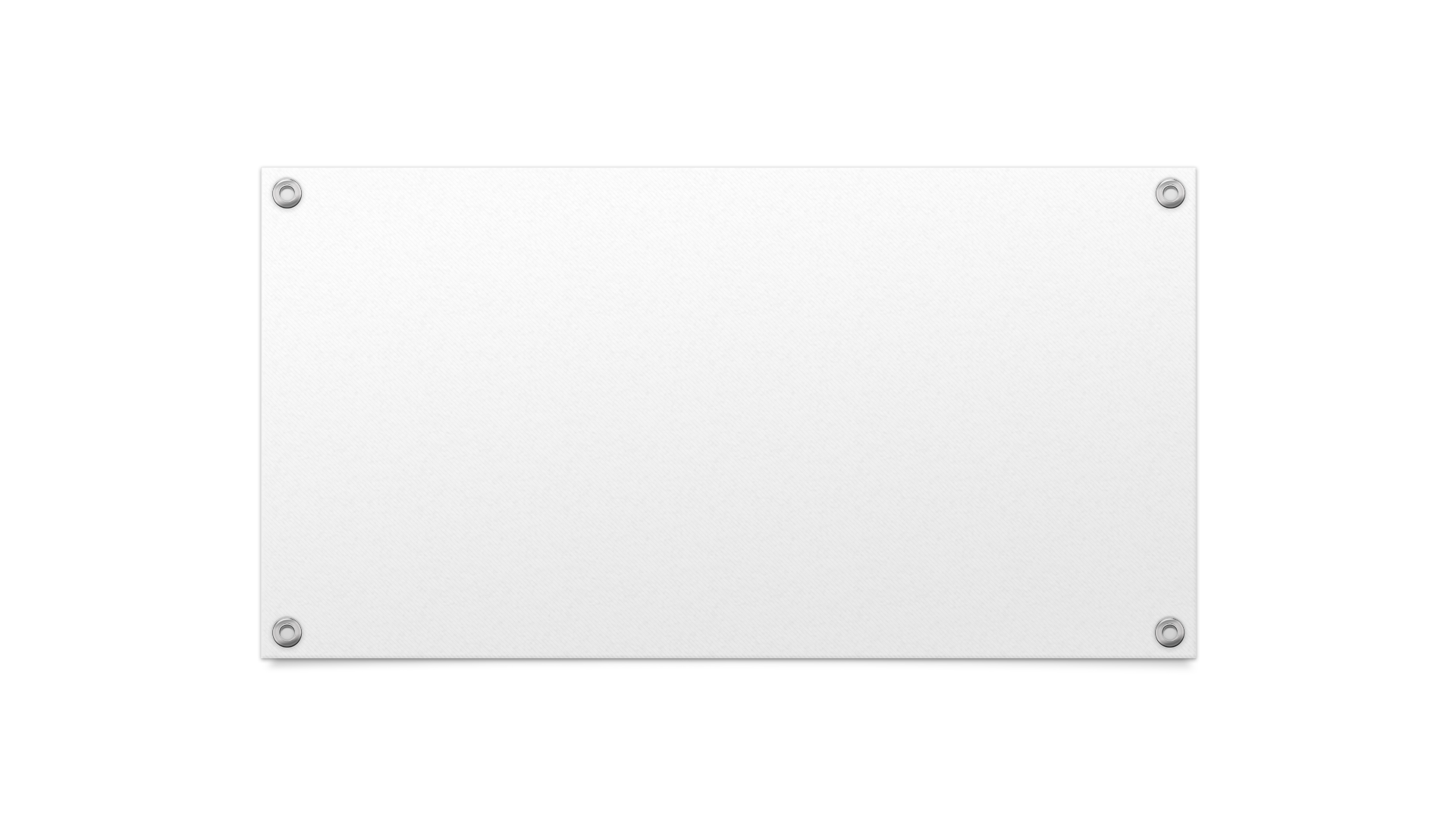 3. Analizy
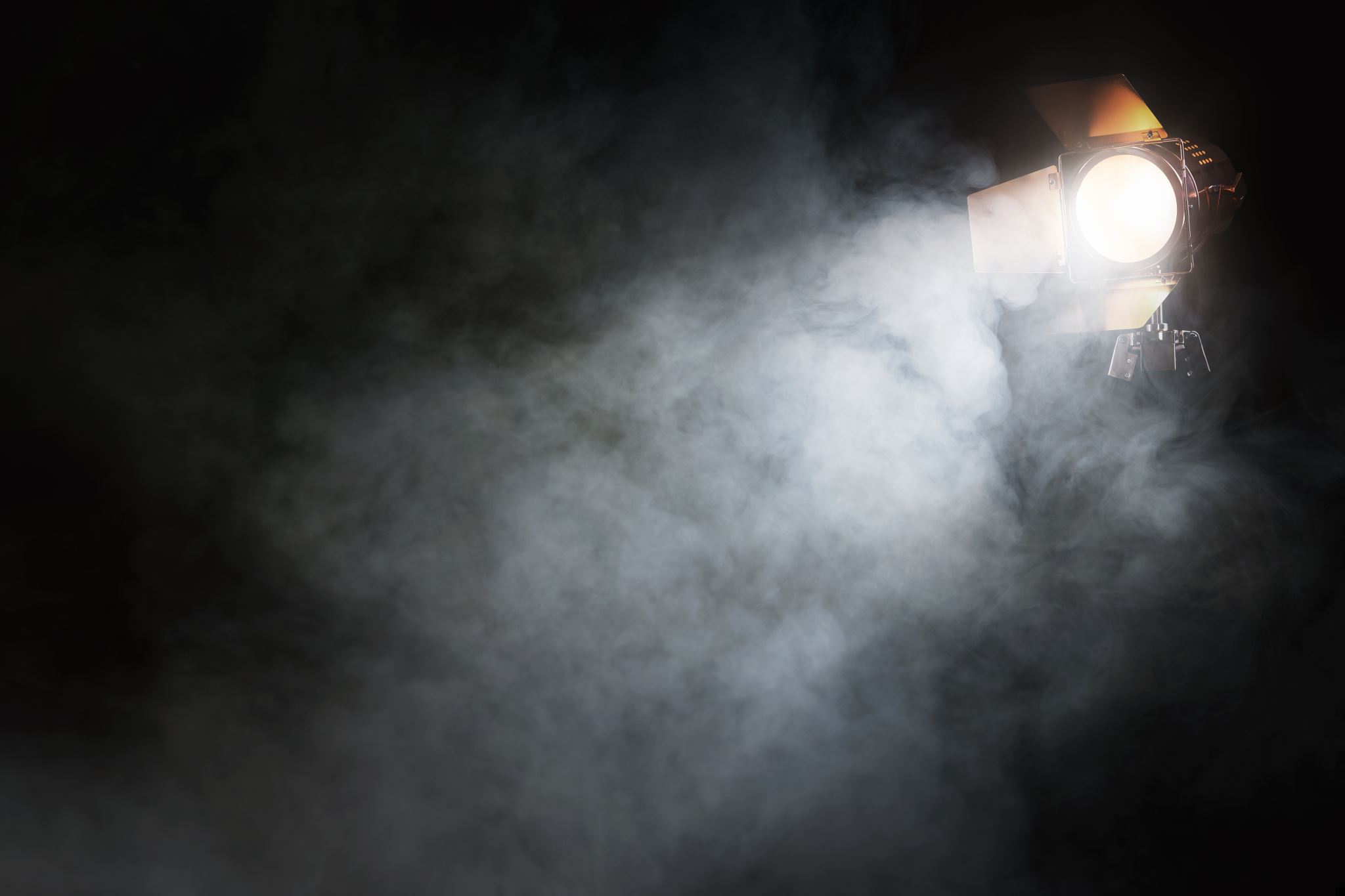 Filmoznawcza definicja zabiegu slow
Praca dyspozytywu opiera się na ujęciach statycznych; sporadycznie wykorzystywane są także bardzo wolne panoramy i dojazdy transfokatorem;
Minimalny ruch wewnątrzkadrowy; plany pełne bądź średnie;
Dźwięk diegetyczny bądź brak dźwięku;
Montaż nienacechowany semantycznie (techniczny akt);
Prymat stylu (brak klasycznie definiowanych narracji i inscenizacji)
Antypsychologizm bohaterów;
Wyemancypowane znaczeniowo ujęcia trwają kilkanaście – kilkadziesiąt minut, bądź też cały utwór filmowy składa się z jednego ujęcia.
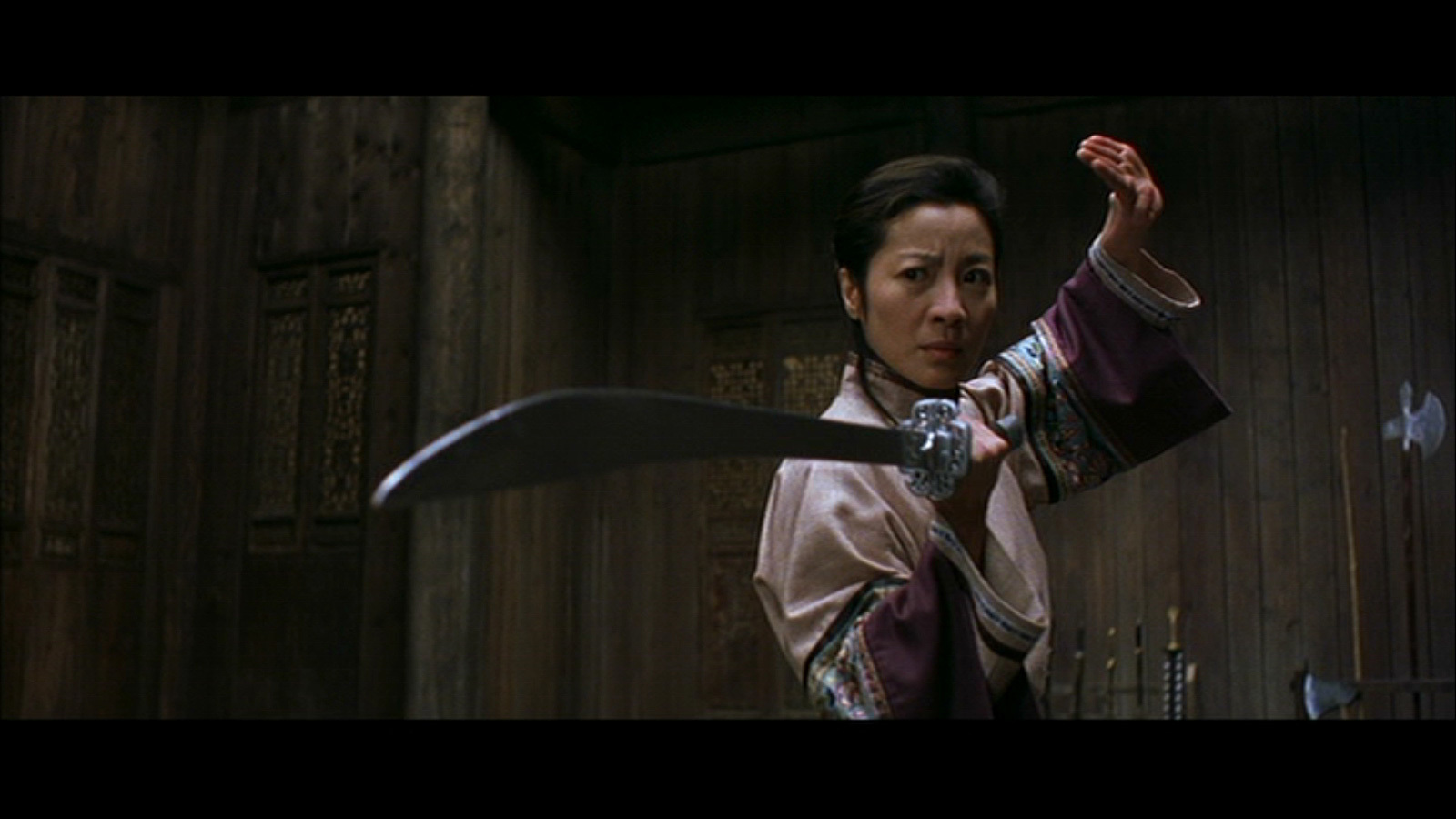 Zabieg slow w klasycznej dramaturgii filmowej
Przykłady:
 kino akcji
 horror
 thriller
To zdjęcie, autor: Nieznany autor, licencja: CC BY-NC-ND
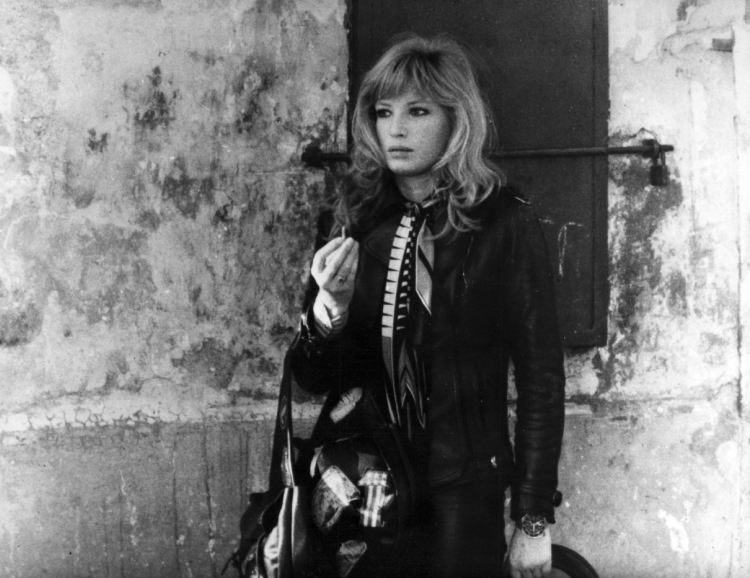 Praktyki realistów i modernistów (oraz ich naśladowców):
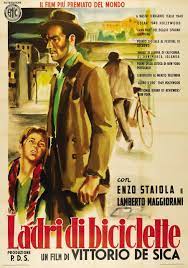 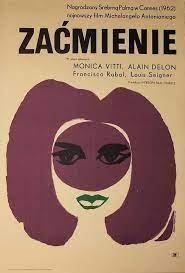 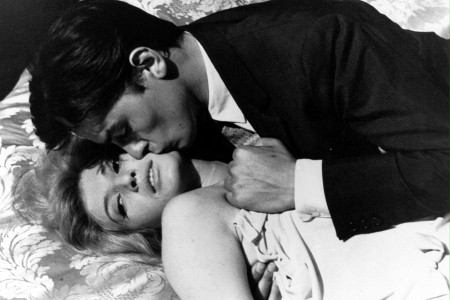 To zdjęcie, autor: Nieznany autor, licencja: CC BY-ND
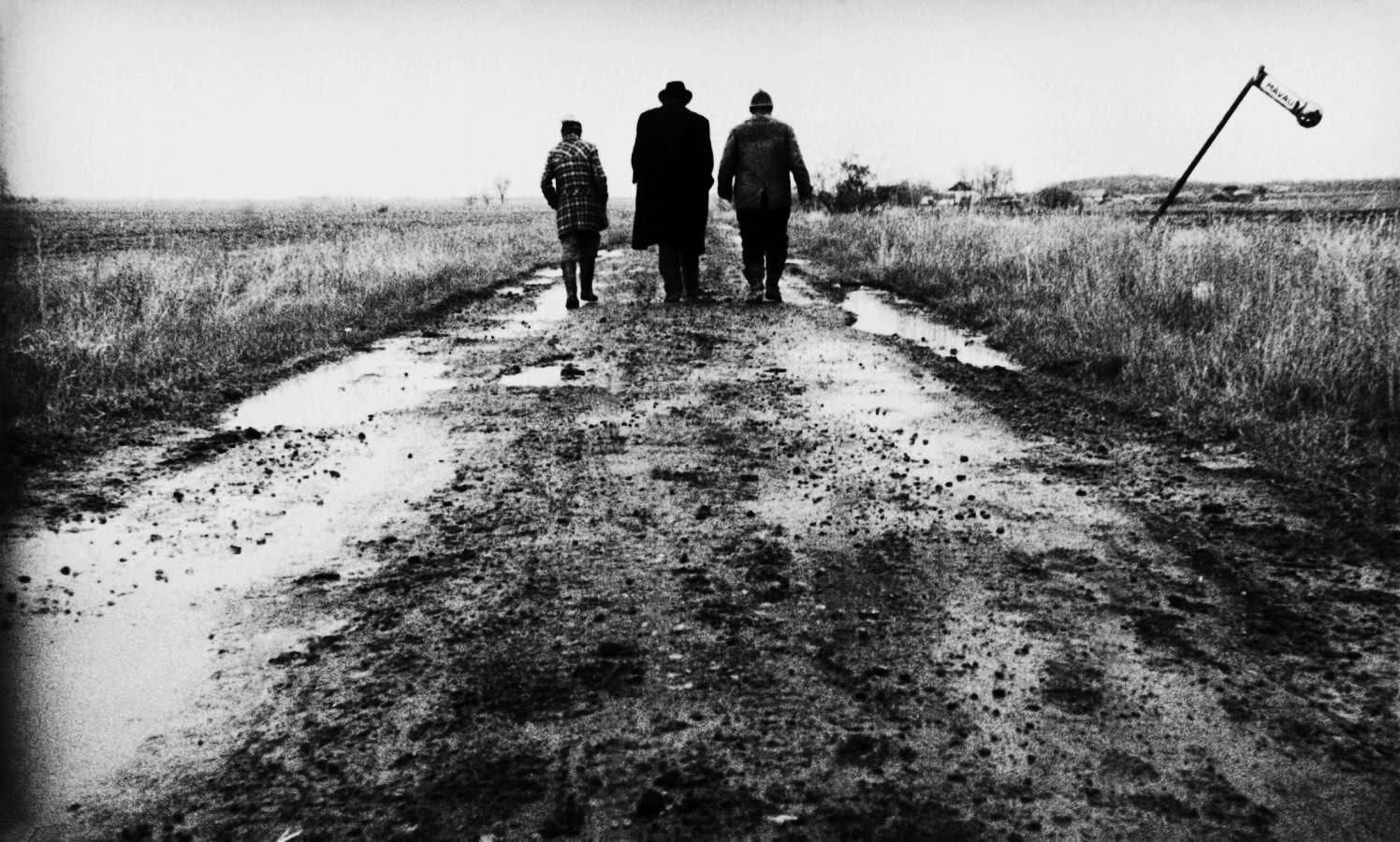 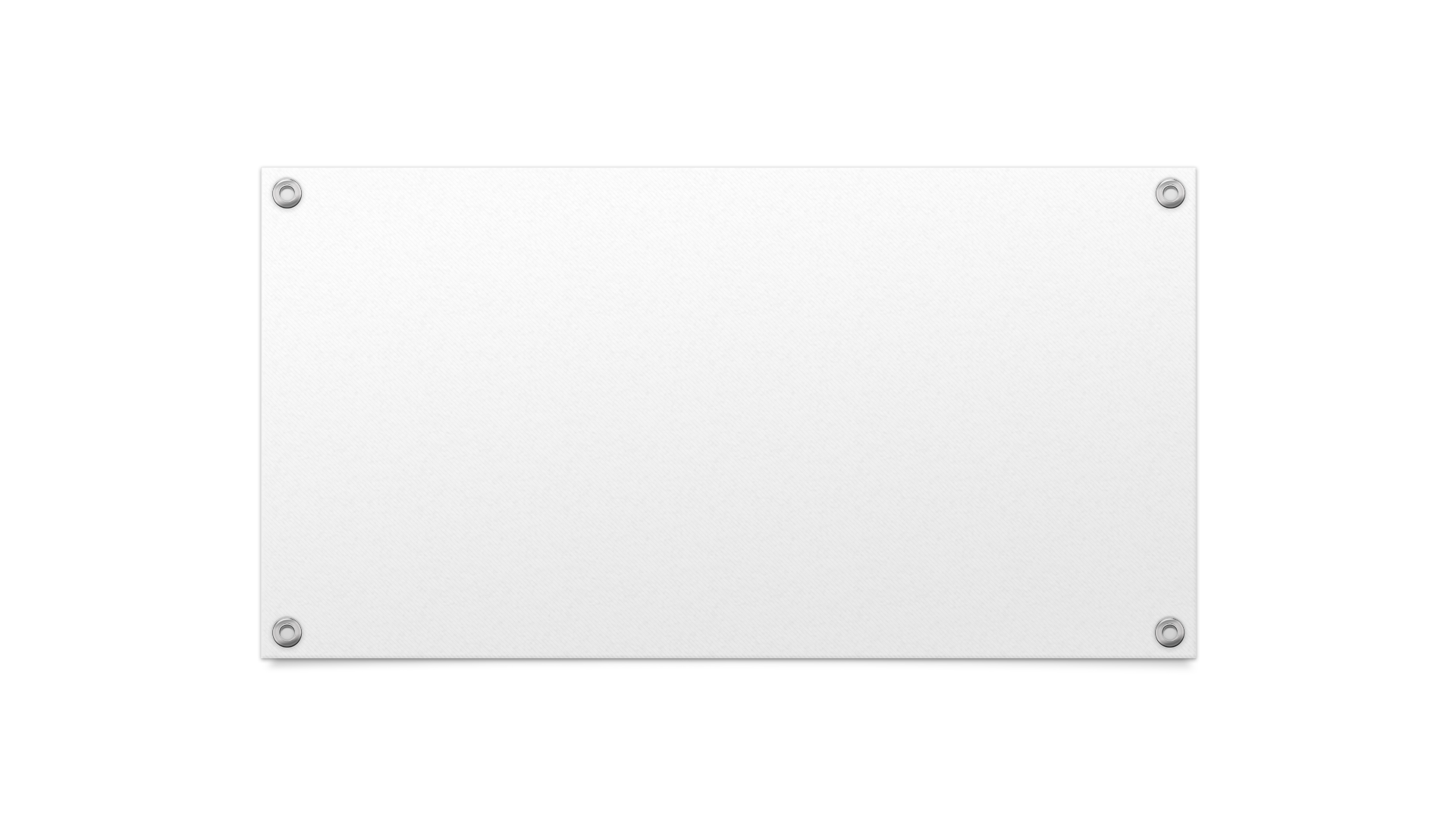 FILMY RADYKALNIE SLOW
opisywalne tylko przez język apofatyczny? (Dedramatyzacja/pddaramtyzowanie, antypsychologizacja, spowolnienie tempa akcji, ograniczenie środków filmowego wyrazu, eliminacja elementów intrygi, dialogu i scenografii)
	 PROBLEM Z OPISEM = ZROZUMIENIEM
To zdjęcie, autor: Nieznany autor, licencja: CC BY-SA-NC
Można wyróżnić takie dzieła filmowe, w których zabieg slow stanowi nadrzędną strategię realizacyjną.
TEZA III
Filmy typu slow domagają się specyficznego sposobu odbioru – uważnego spojrzenia.
TEZA IV
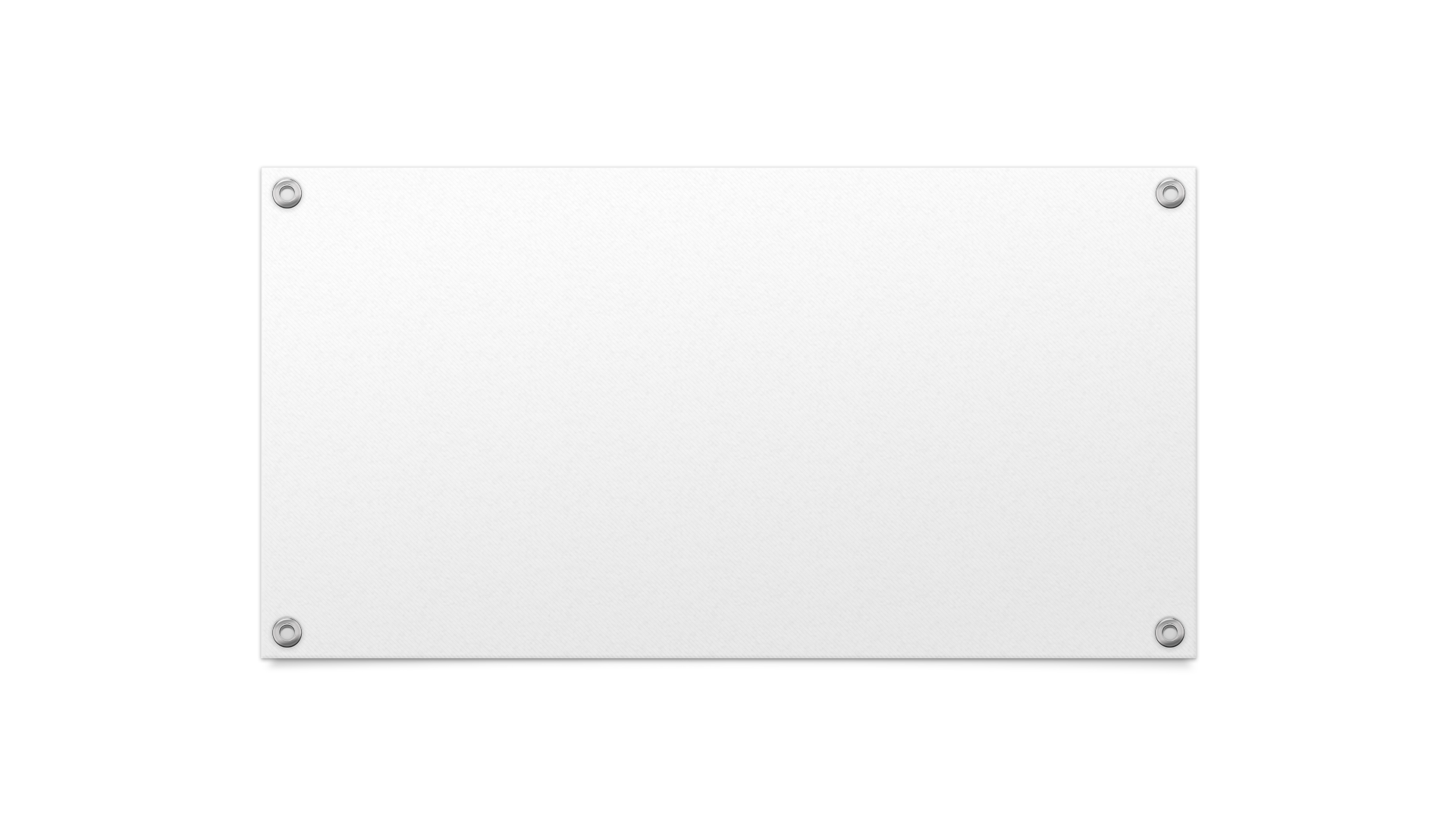 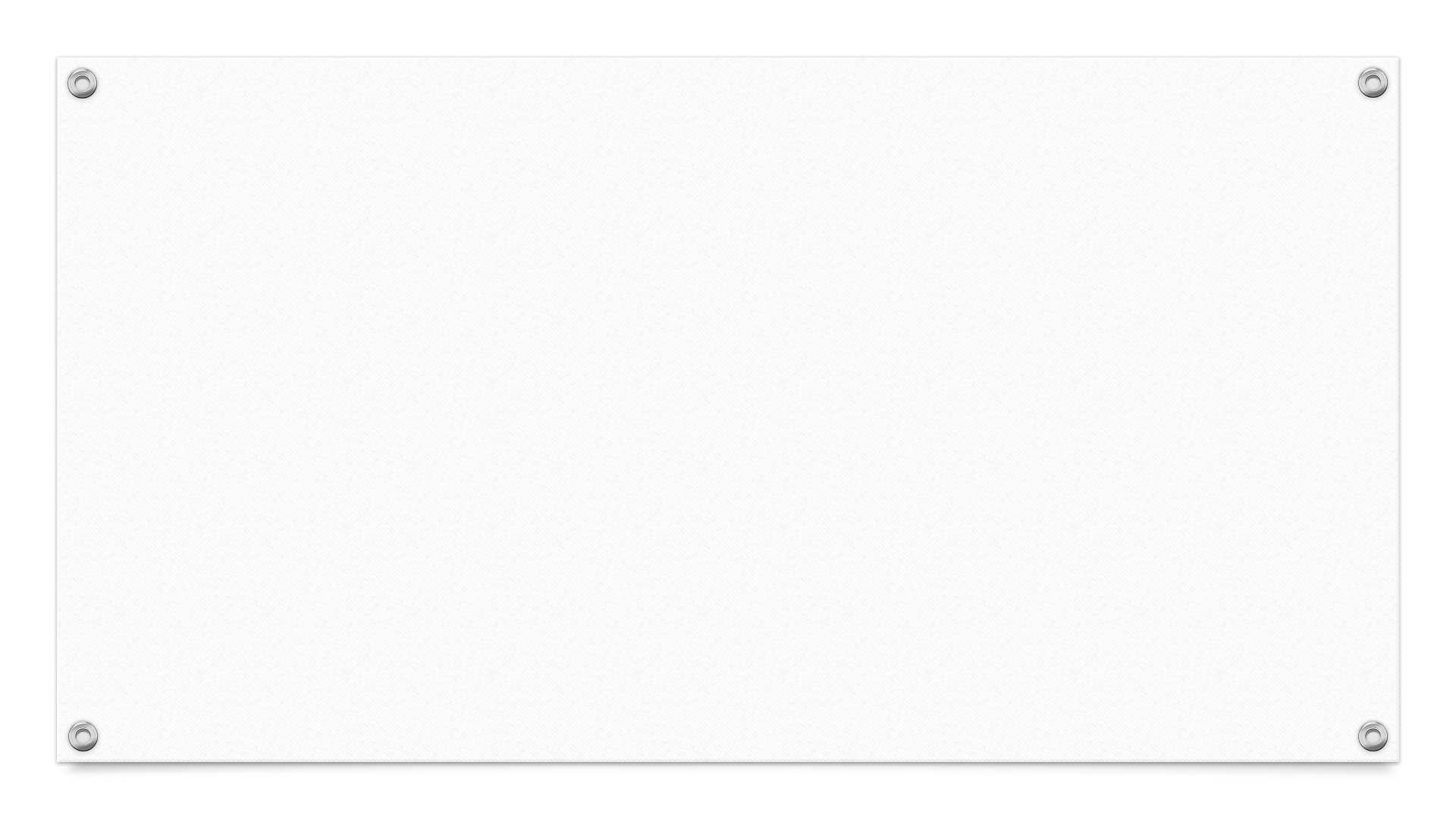 „UWAŻNE SPOJRZENIE”
jako zaprojektowana w dziele strategia odbiorcza
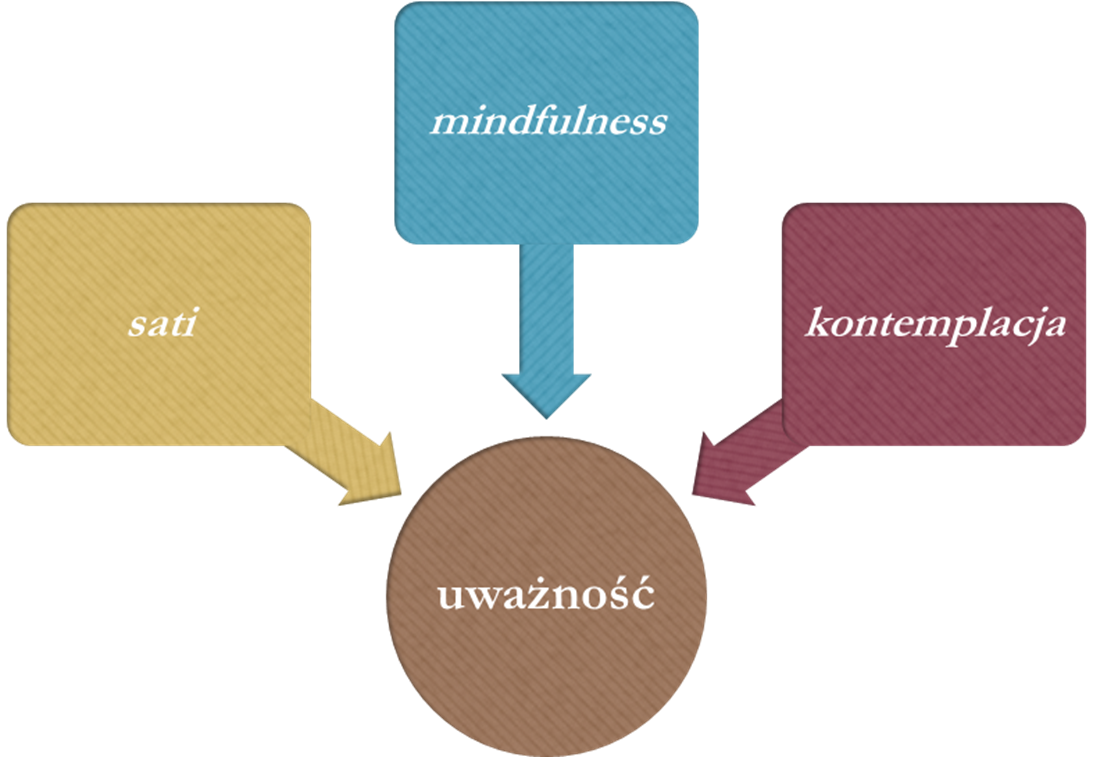 Specyfika „uważnego spojrzenia”:
odbiór bieżącej chwili, w której, nawet jeśli jest niepozorna, zawiera się już całość rzeczywistości;
laboratoryjne warunki dla procesów poznawczych  mechanizmy obronne  (widza)
dystans jako zaangażowanie wyższego rzędu
AFIRMATYWNA PODSTAWA: postawa uważności odpowiada za obecność obiektów w polu percepcji
 nowe wymiary pozornie tylko znanej rzeczywistości
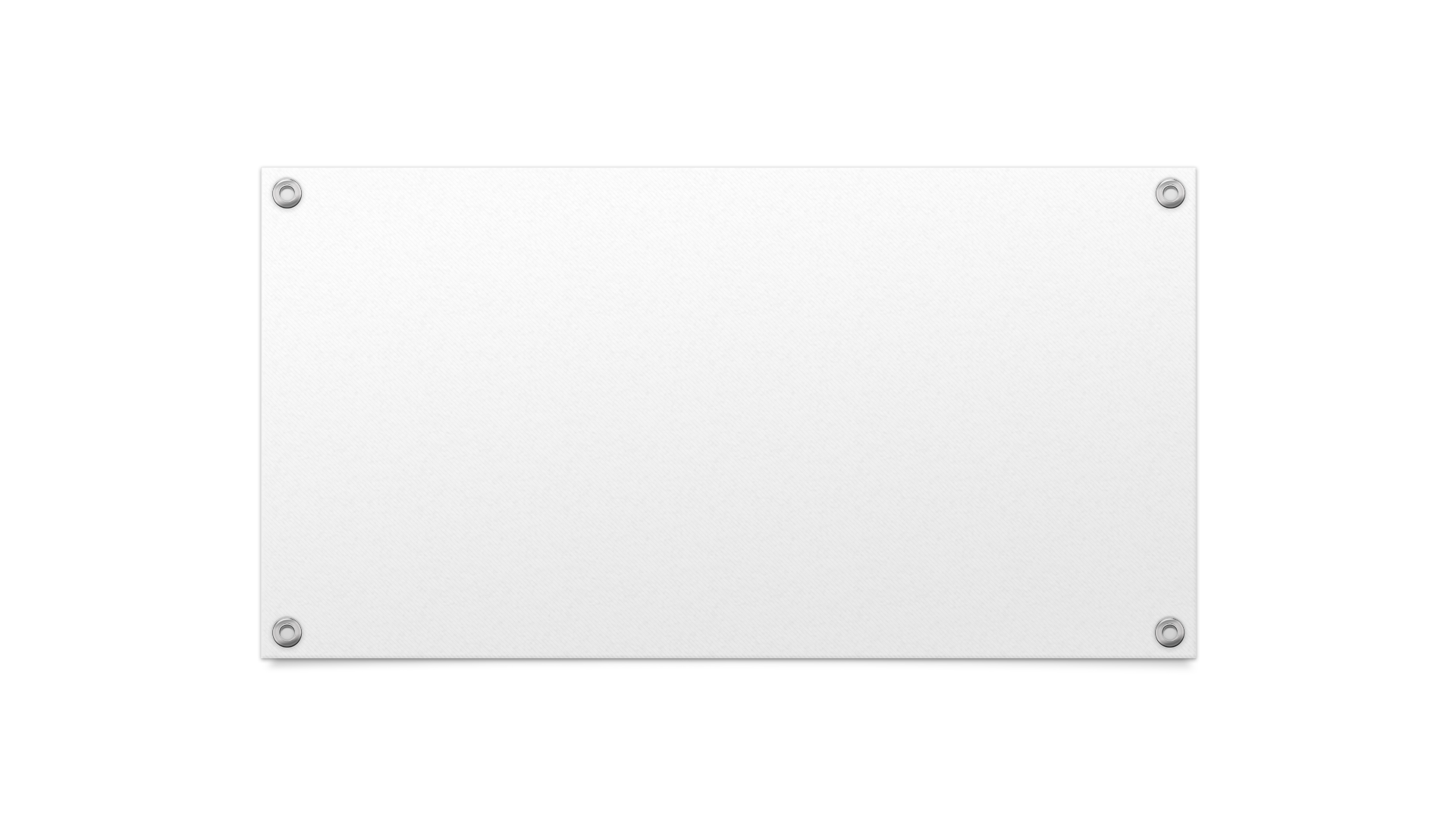 4. Edukacja filmowa
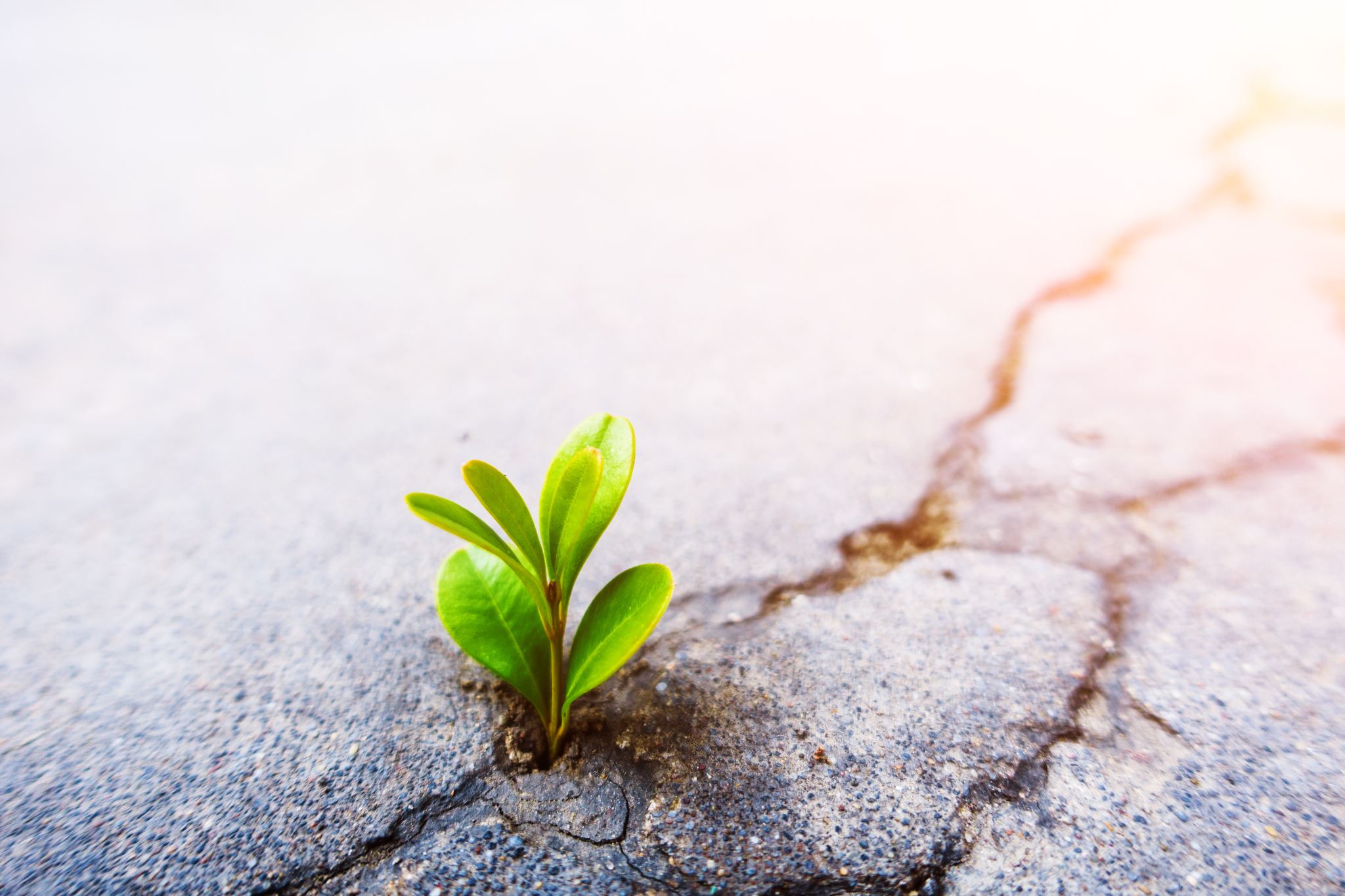 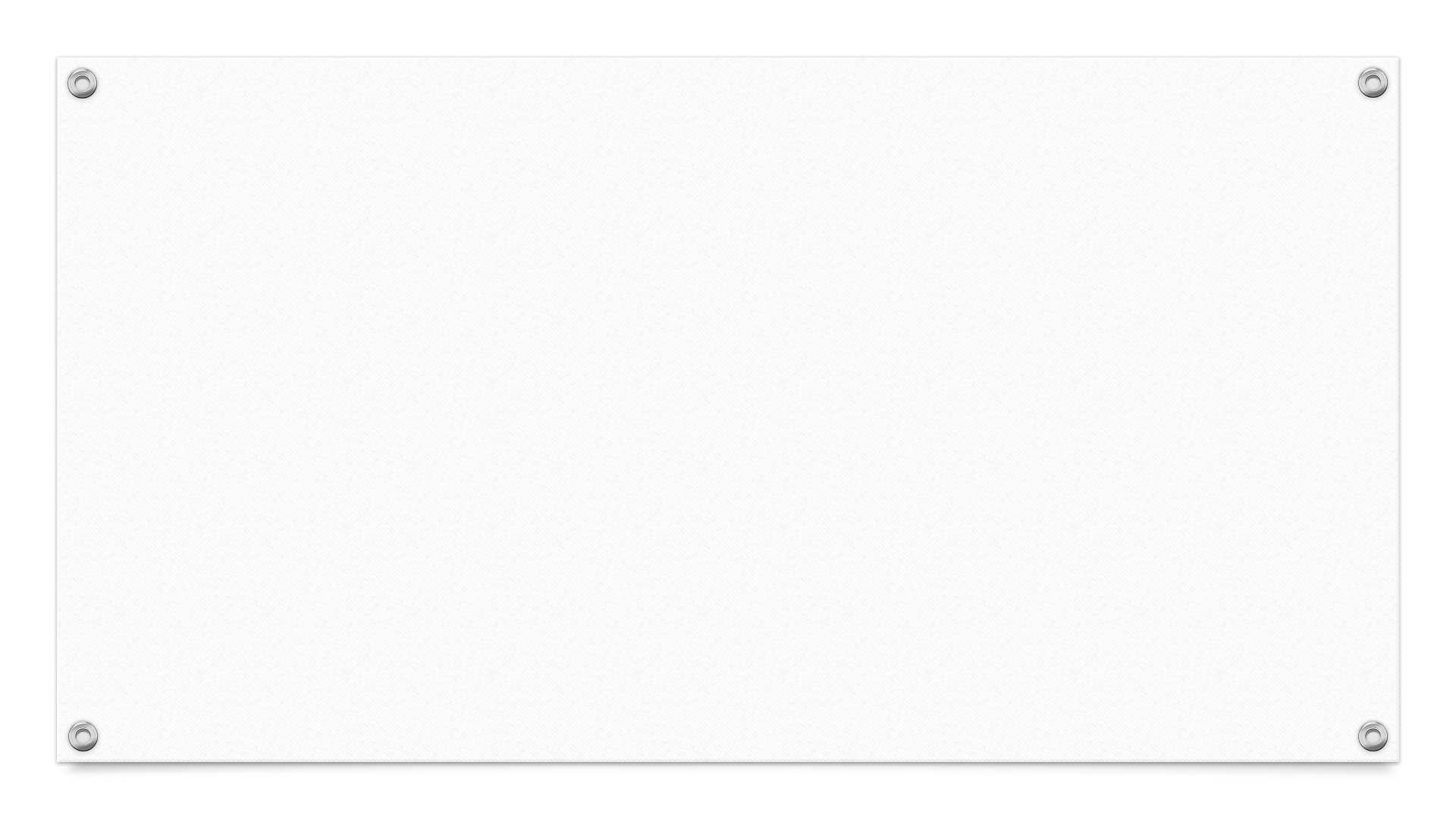 Potencjał „uważnego spojrzenia”
alternatywny sposób oglądu fenomenów i zdarzeń 
prowokuje w procesie odbioru twórczą reakcję ze strony widza
„medytacja nad światem”  „świecka epifania” – objawienie się rzeczywistości, która nie jest ontologicznie inna od tej powszedniej, dobrze znanej, ale przejawia się w całkiem nowy sposób
inna niż powszechna dystrybucja emocji:
spontaniczny przepływ emocji 
metodyczna analizę własnej sfery emocjonalnej
Strategia „uważnego spojrzenia” – przykładowe scenariusze lekcji
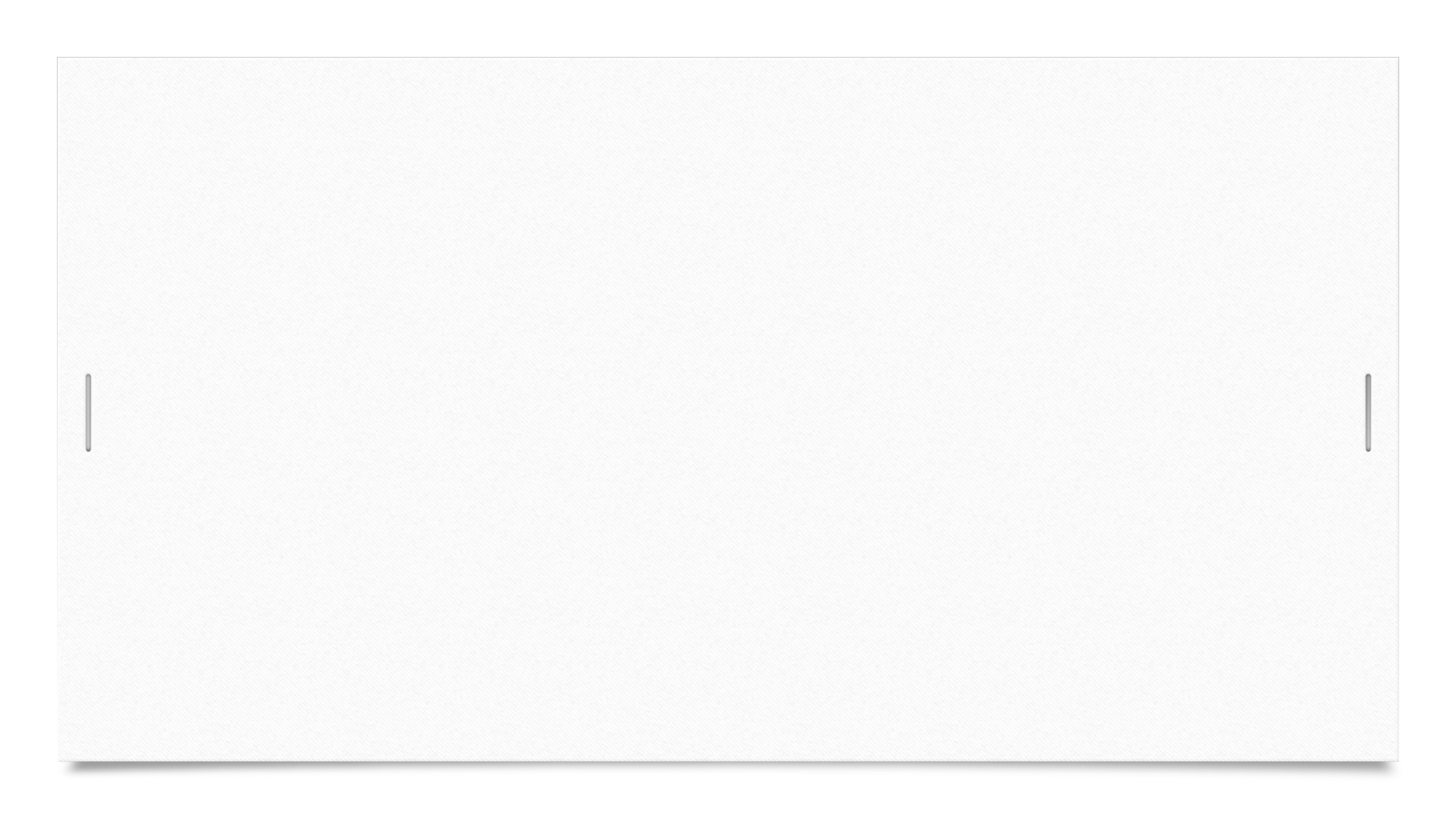 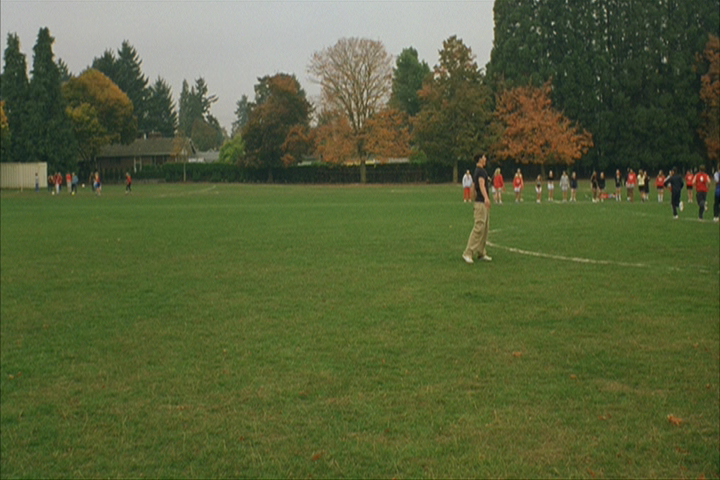 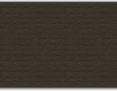 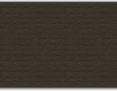 Strategia uważnego spojrzenia posiada szczególną wartość jako sposób odbioru dzieła filmowego.
TEZA V
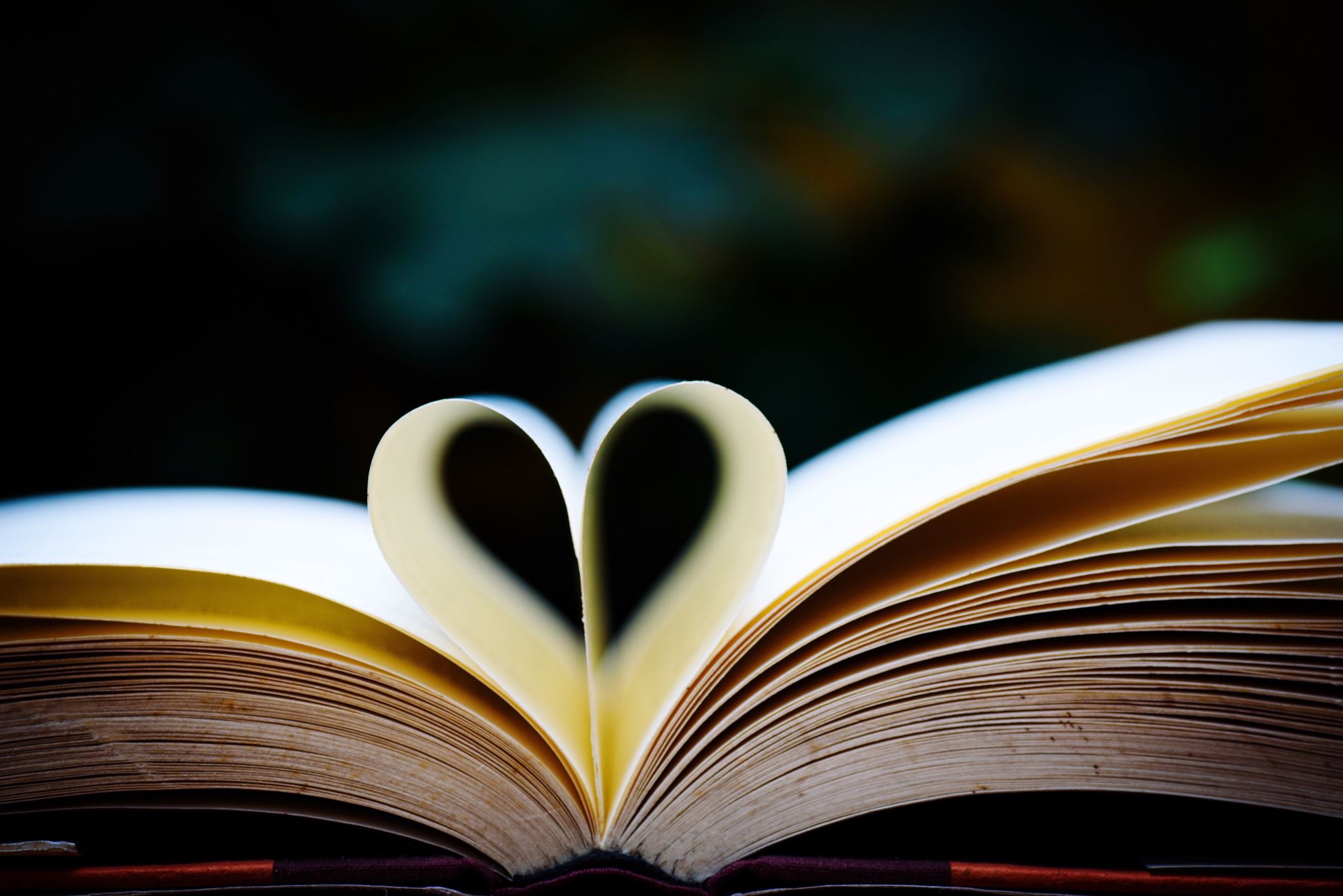 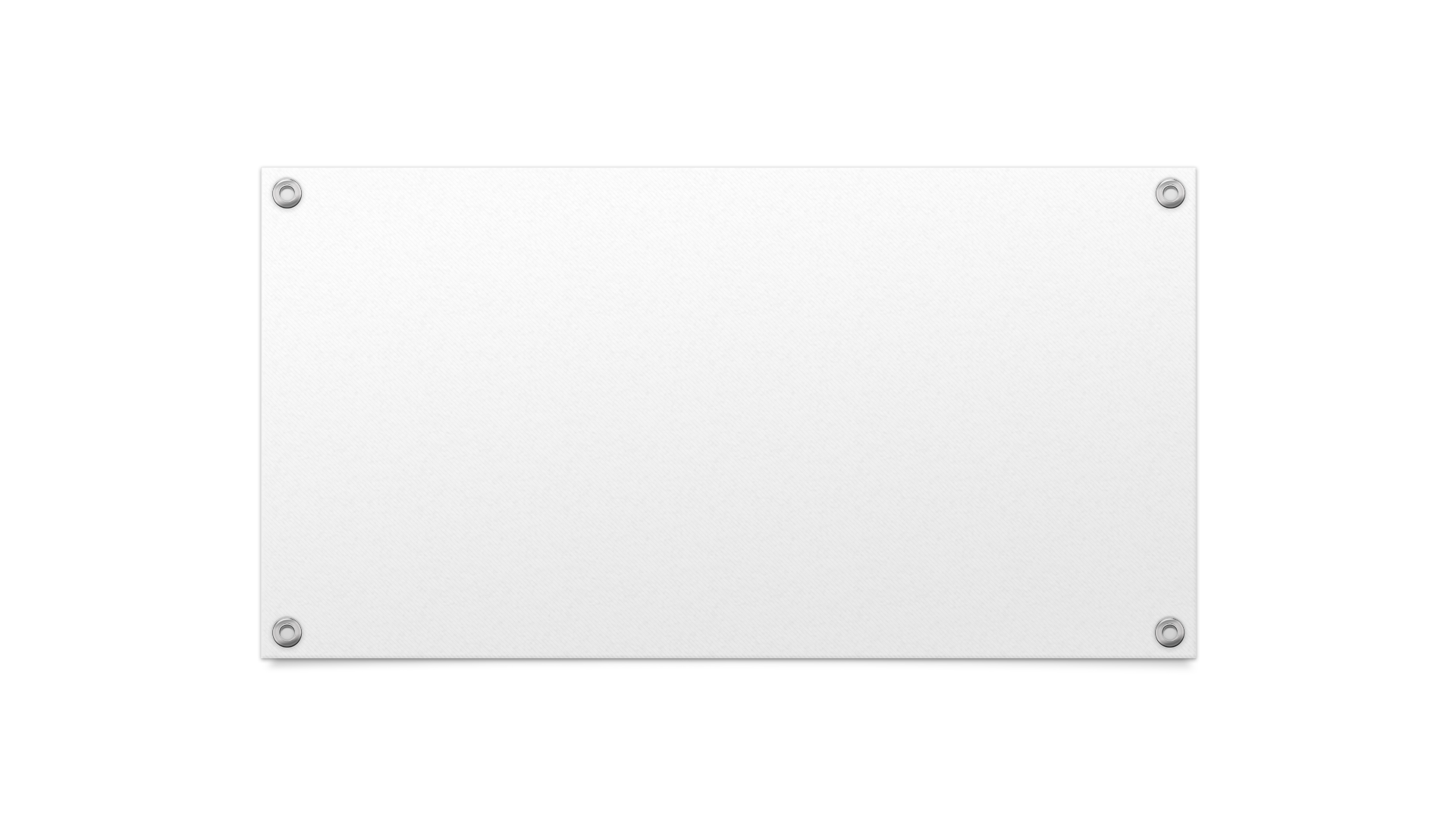 W ramach rozszerzenia omówionego tematu polecam lekturę artykułów mojego autorstwa:
Uważne spojrzenie – nowy paradygmat poznawczy dla europejskiego kina slow, "Kultura współczesna": Rewolucja uważności, 3(110)/2020, s. 148-159.
https://www.nck.pl/upload/2021/05/kw_3-2020_uwazne-spojrzenie.pdf
Slow cinema, czyli o siedzeniu w kinie, „Fragile” 2018, nr 1–2 (39–40): Medytacja, s. 38–43.
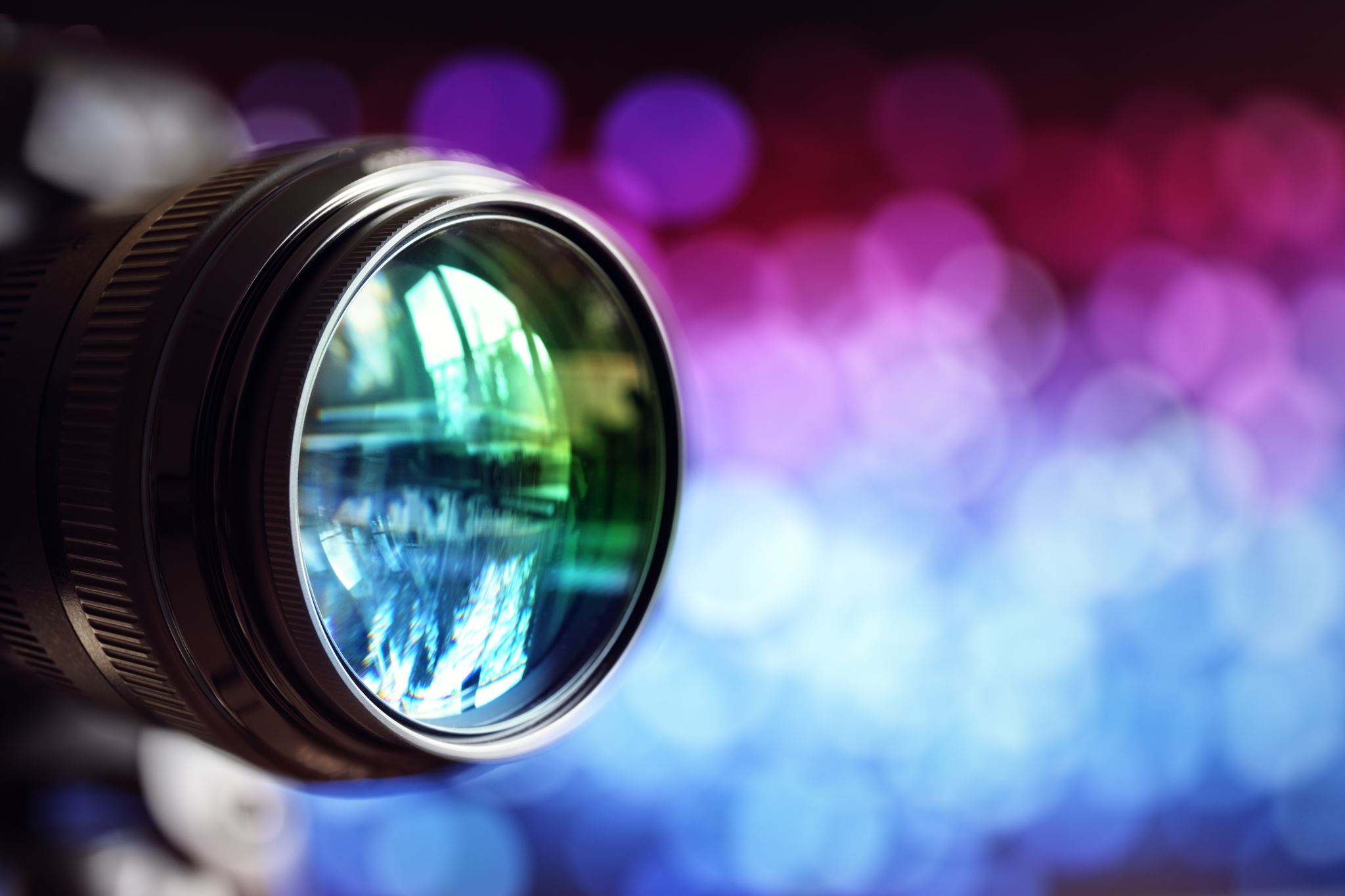 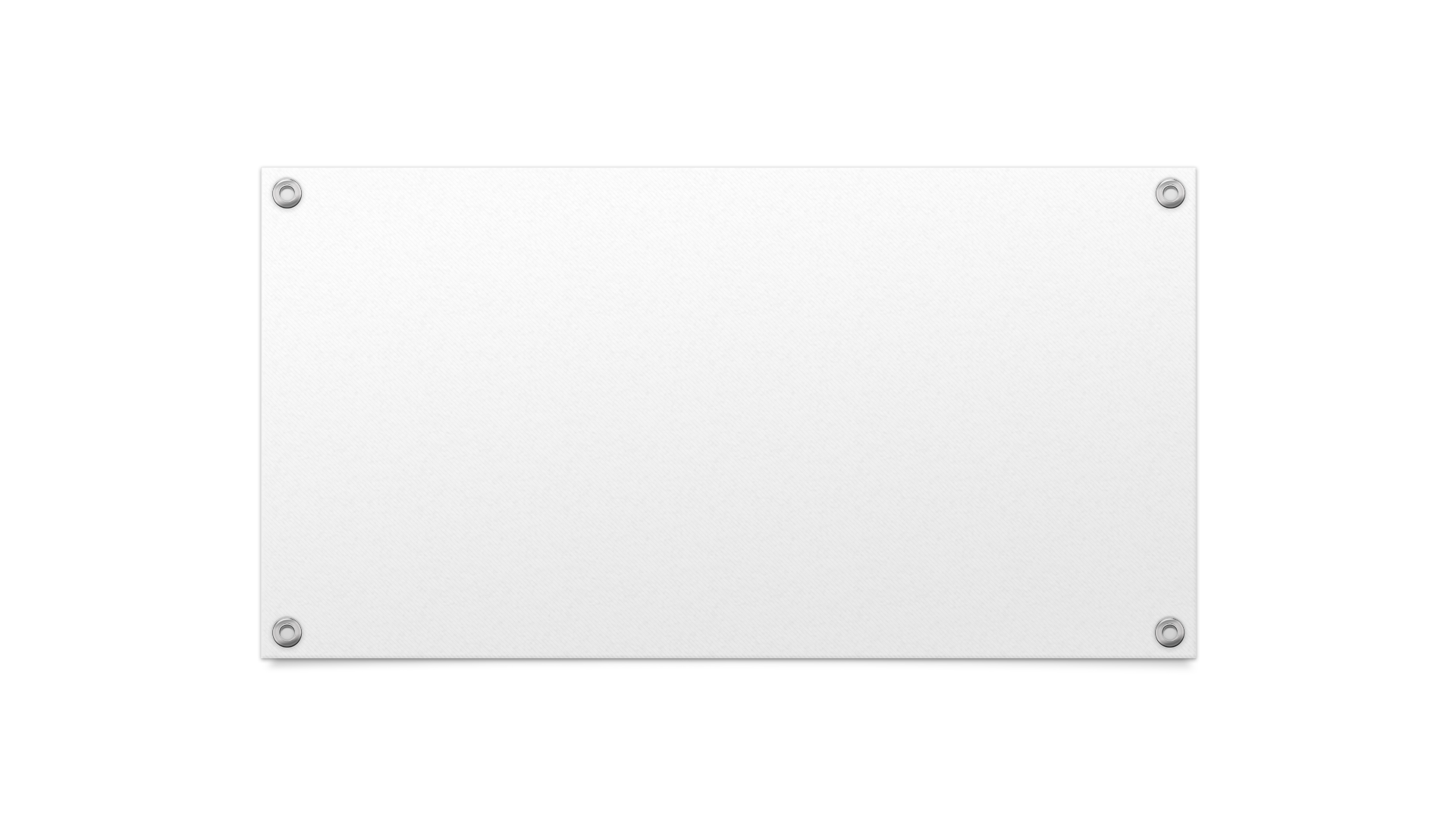 Dziękuję za uwagę i zachęcam do dalszego kontaktu:
Anna M. Piskorska
a.m.piskorska@gmail.com